Visual Information Retrieval
Gang Hua
Department of Computer Science
Stevens Institute of Technology


01/22/2014

Acknowledgement:
Thanks Cees Snoek for sharing his course slides!
A portion of the slides in this course is adapted from his slides.
CS598 Visual information Retrieval
Lecture I: Part I: Introduction to the course
Who am I?
华刚
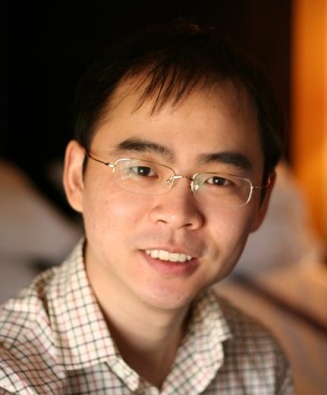 Prof. Gang Hua

Associate Professor of Computer Science
Stevens Institute of Technology

Research Staff Member  (07/2010—08/2011)
IBM T J. Watson Research Center

Senior Researcher (08/2009—07/2010)
Nokia Research Center Hollywood

Scientist (07/2006—08/2009)
Microsoft Live Labs Research

Ph.D. in ECE, Northwestern University, 06/2006
And now, who are you?
Now, who are you?
Why do you choose this class?
 
What do you expect to learn?

Previous experience?
Course promise
You will learn the theory and practice of visual information retrieval.

You will be able to recall the major scientific problems in visual information retrieval.

You will be able to understand and explain how state-of-the-art visual search systems work.
Course Information (1)
CS598 Visual Information Retrieval
Term: Spring 2014
Instructor: Prof. Gang Hua
Class time: Monday 6:15pm—8:40pm
Location: McLean Chemical Sciences Building 414
Office Hour: Wednesday 4:00pm—5:00pm by appointment
Office: Lieb/Room305
Course Assistant: Haoxiang Li
Course Website: http://www.cs.stevens.edu/~ghua/ghweb/Teaching/CS598Spring2014.htm
Course Information (2)
Text Book: 
No required text book
Recommended Reading
See course website for recommended 
Grading: 
Class participation: 10%
One written homework: 10%
4 course project: 
Project #1(10%), Project #2(10%), Project #3 (15%), Project #4 (15%)
Final Project & Presentation: (15% System demo and presentation, 15% final report)
Final grade: A-- 90% to 100%; B--80% to 89%; C-- 65% to 79%; F -- < 65% .
Course information (3)
Projects are all group project
You will be grouped into a team with 5-6 members

Your final project will be integrating your first four project into an end-to-end image search system

So it is important that you don’t lag behind!!

Program language is not specified, pick up your favorite one with the team!
Rules
Need to be absent from class?
1 point per class: please send notification and justification at least 2 days before the class
Late submission of homework?
The maximum grade you can get from your late homework decreases 50% per day
Zero tolerance on plagiarism!!
The first time you receive zero grade for the assignment 
The second time you get “F” in your final grade
Refer to Stevens honor system for your behavior
Prerequisites
No definite pre-requisite

However, it would be helpful if you possess
Basic knowledge of computer vision, pattern recognition and information retrieval
e.g.,
CS558 Computer Vision
CS559 Machine Learning

We will learning something about information retrieval today
What is a visual Information retrieval?
Definition
Visual information retrieval is the activity of obtaining (i.e., search and retrieve) visual information resources  relevant to an information need (i.e., a query) from a collection of visual information resources (e.g., image and video database).
Slide credit: JR Smith, IBM
Why needed?
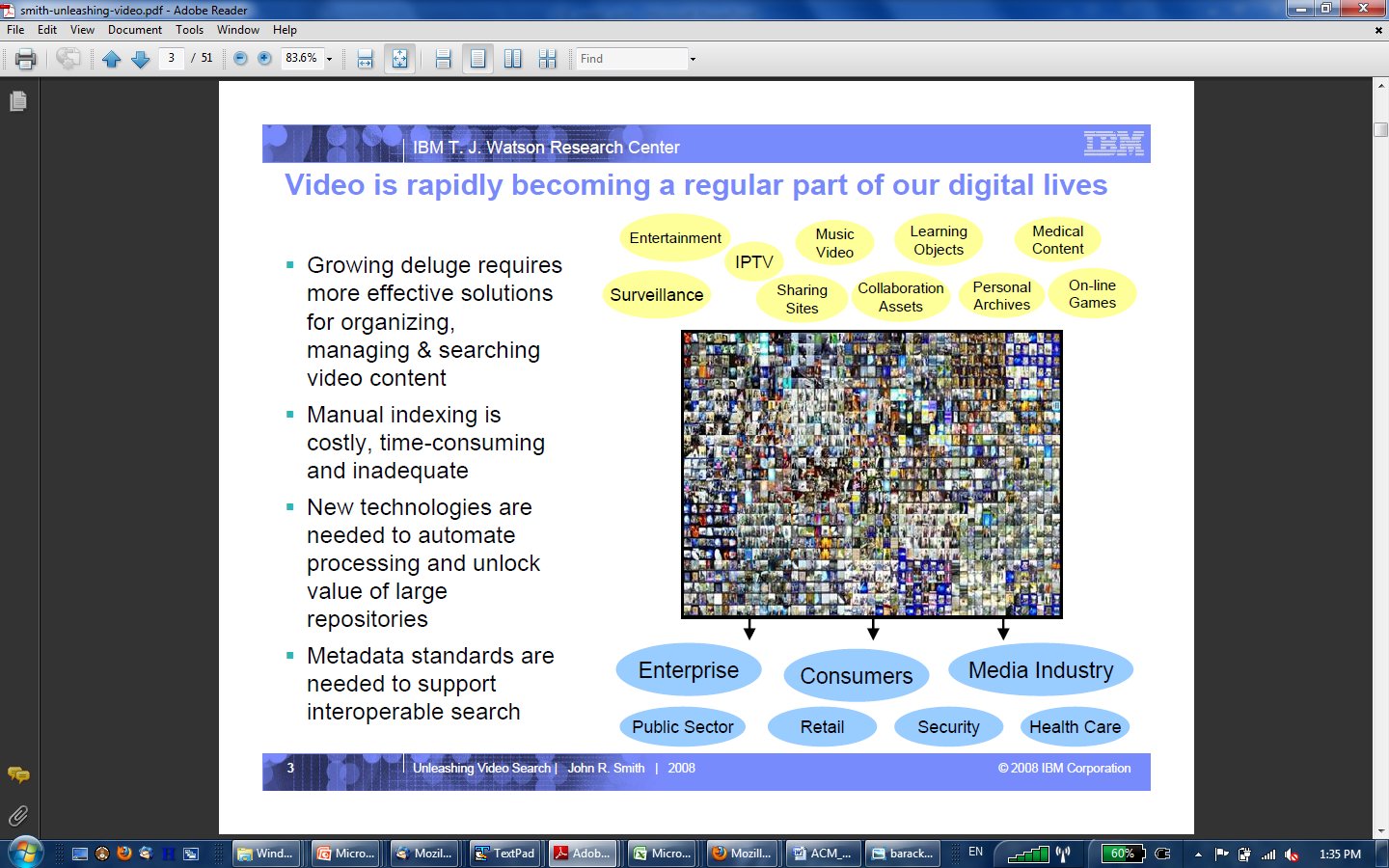 Why bother?
> $100 million
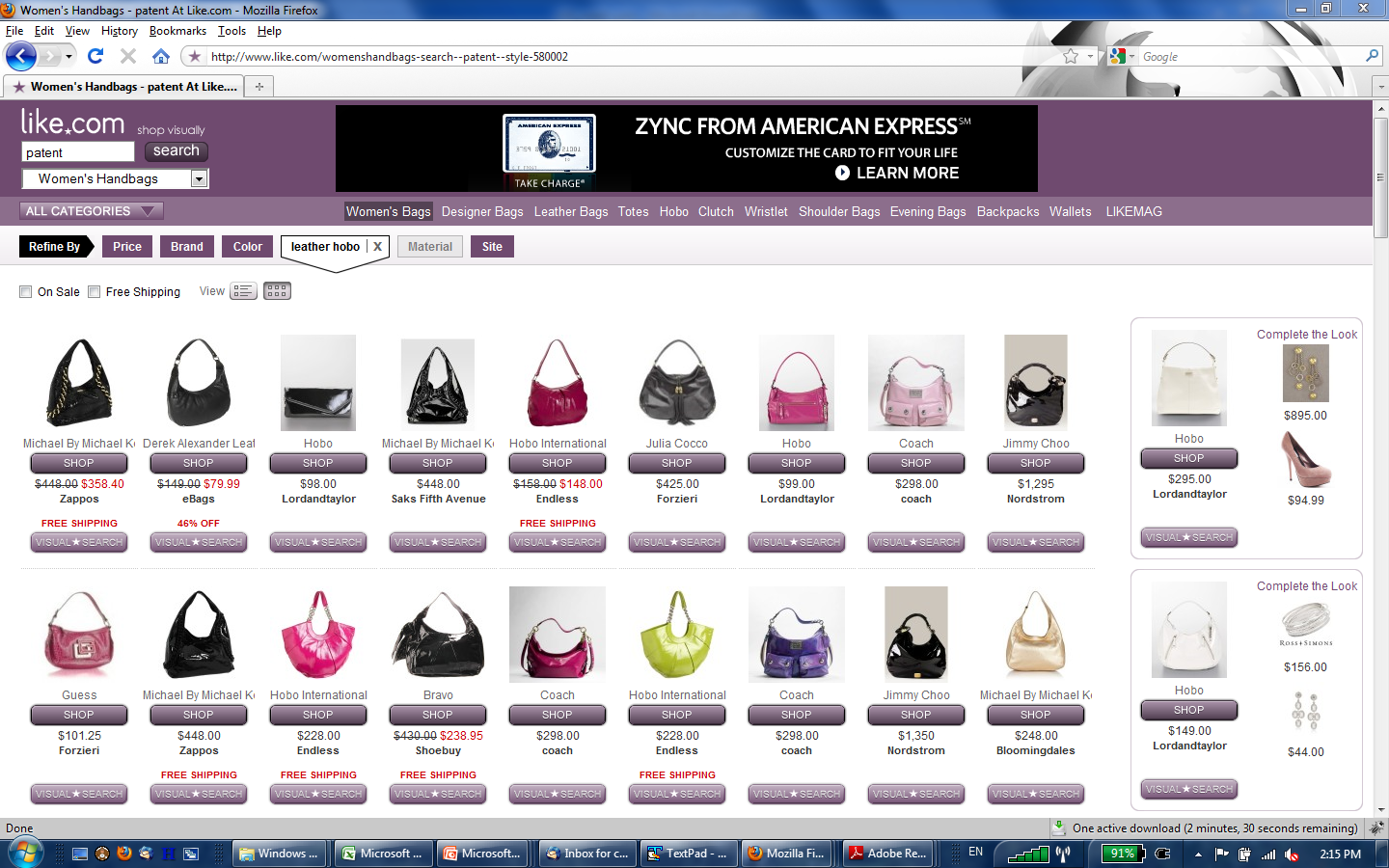 Slide credit: C. Snoek (Univ. of Amsterdam)
$1.65 billion
Still not convinced?
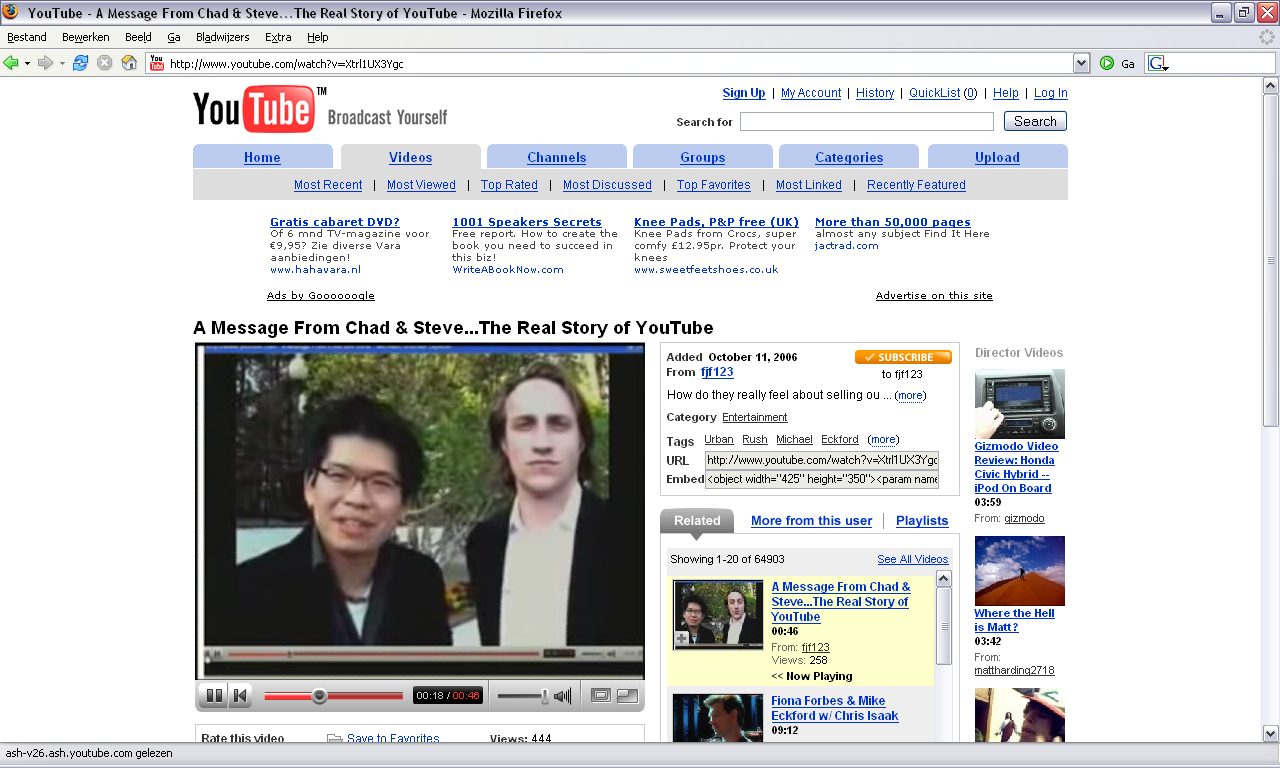 Slide credit: C. Snoek (Univ. of Amsterdam)
Quiz: How big is the problem?
Quiz: What is the size of this problem?
How many images uploads to Facebook?

How many uploads on YouTube per day?

What is the size of a typical national broadcast video archive?
Statistics from Facebook
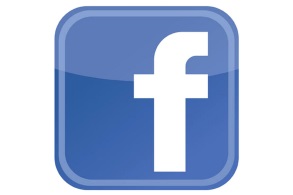 350 millions of photos uploaded to Facebook daily
Photo application was NO.1 utilized application for a long time since the inception of Facebook
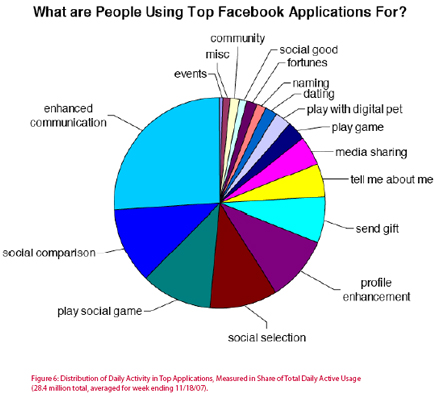 Statistics from YouTube
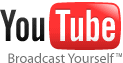 More than 1 billion unique users visit YouTube each month 
Over 6 billion hours of video are watched each month on 
100 hours of video are uploaded to YouTube every minute 
80% of YouTube traffic comes from outside the US 
YouTube is localized in 61 countries and across 61 languages 
According to Nielsen, YouTube reaches more US adults ages 18-34 than any cable network 
Millions of subscriptions happen each day. The number of people subscribing daily is up more than 3x since last year, and the number of daily subscriptions is up more than 4x since last year
Answer from the Netherlands
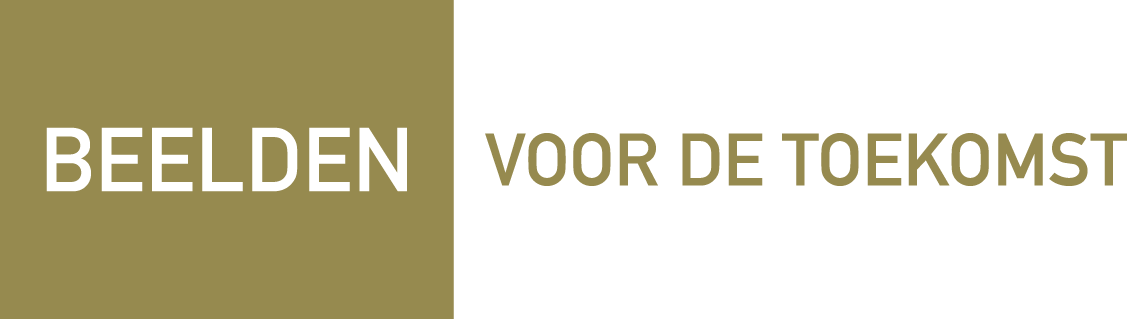 Europe’s largest digitization project
Yearly ingest
15,000 hours of video
40,000 hours of radio
>1 peta-byte per year
Next 6 years
137,200 hours of video
22,510 hours of film
123,900 hours of audio
2,900,000 photo’s
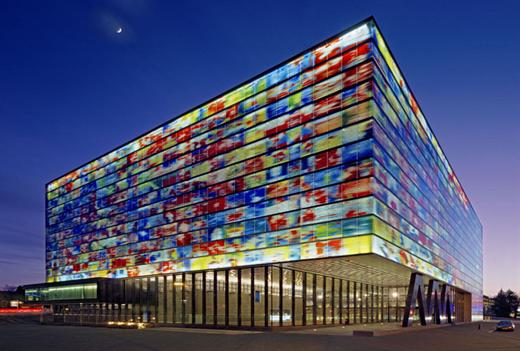 Lack of metadata
Slide credit: C. Snoek (Univ. of Amsterdam)
Latest update from Wired (the web is dying!)
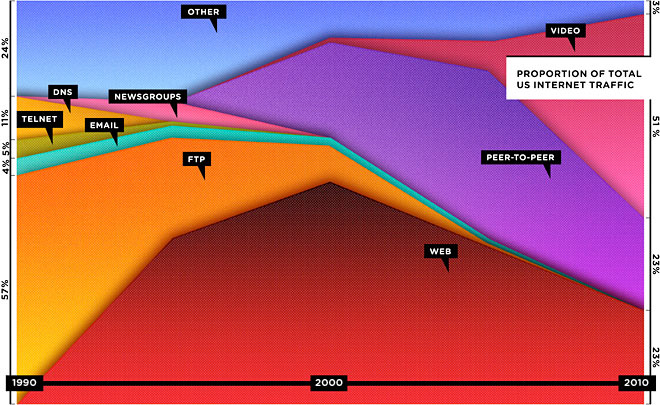 visual information retrieval: Three cues
Expert-driven search
Exploit professional annotations

Crowd-driven search
Exploit what others are saying about the image

Content-driven search
Exploit the content of the images and video
http://e-culture.multimedian.nl
Expert driven search
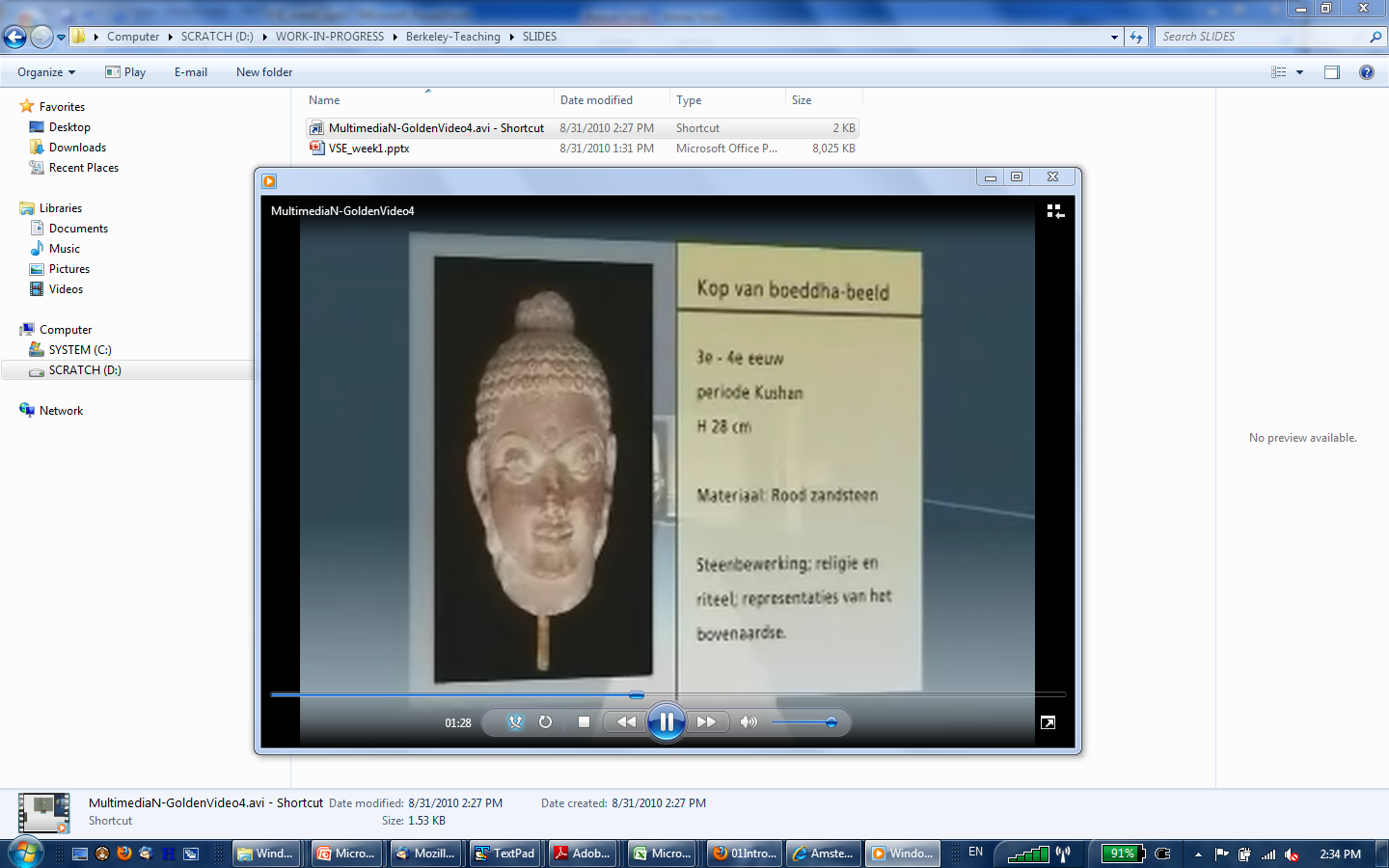 [Speaker Notes: MultimediaN-GoldenVideo4]
Crowd-driven search
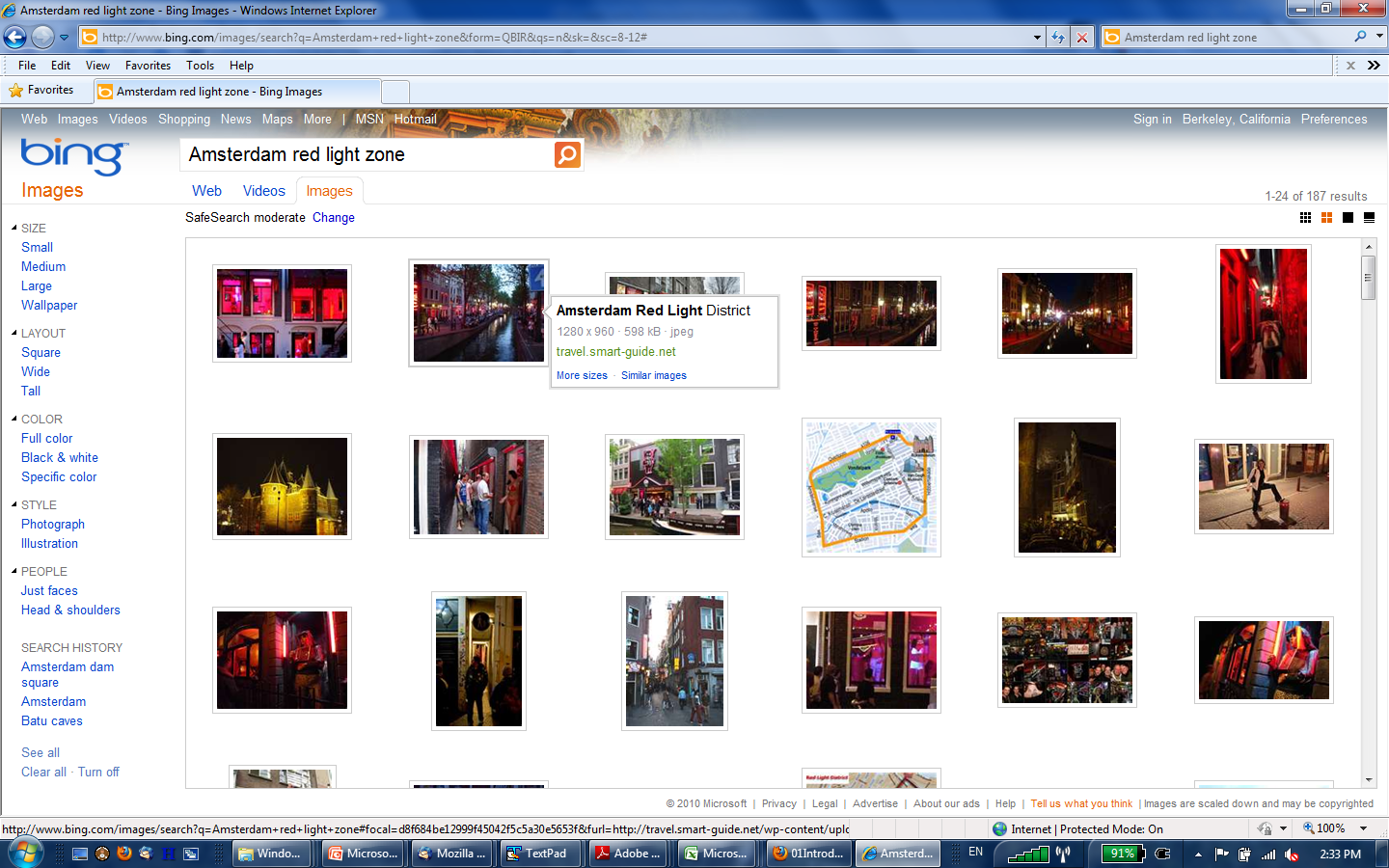 Quiz: What’s the limitations of meta data based search?
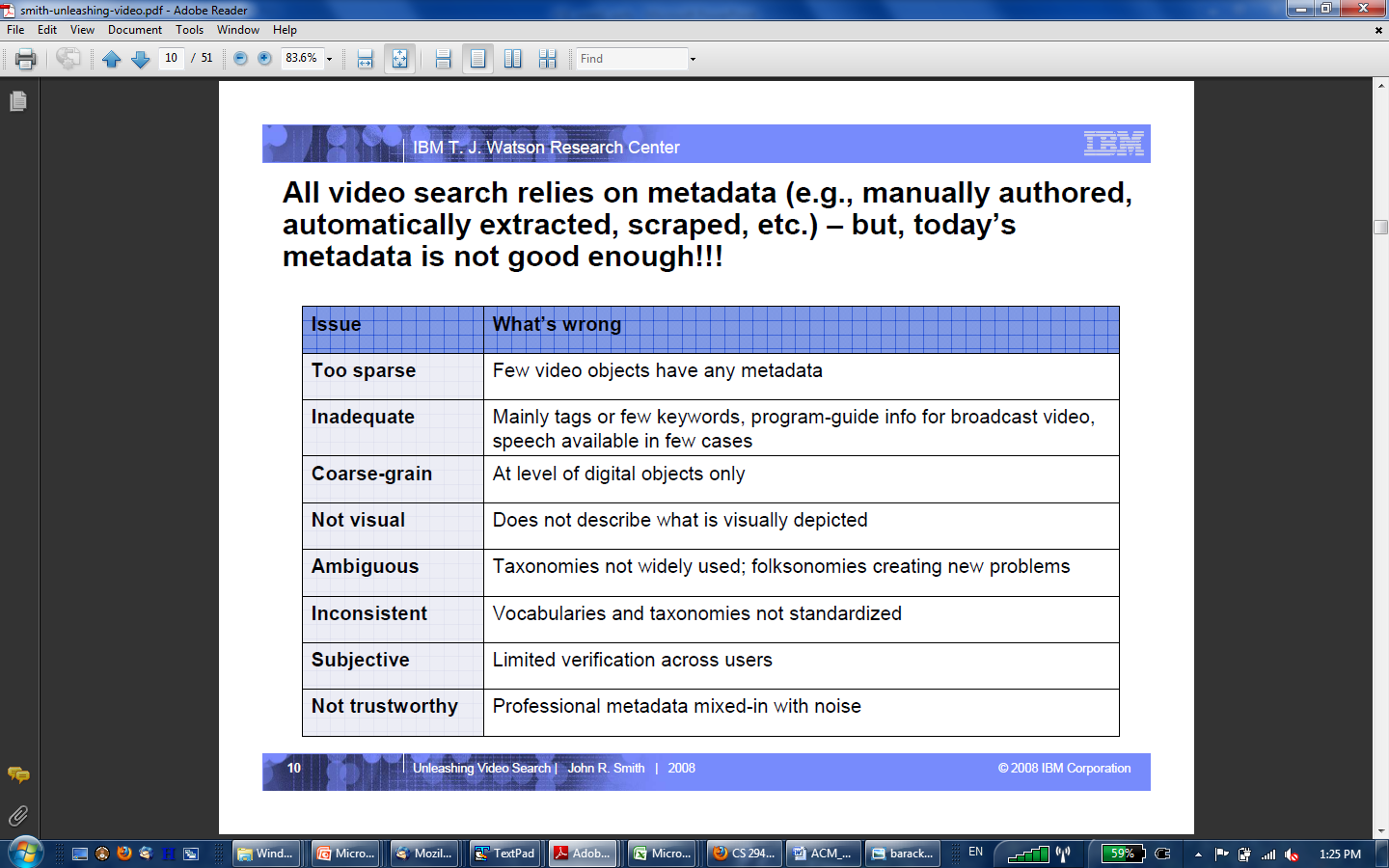 Slide credit: JR Smith, IBM
http://www.mediamill.nl
Content-driven search
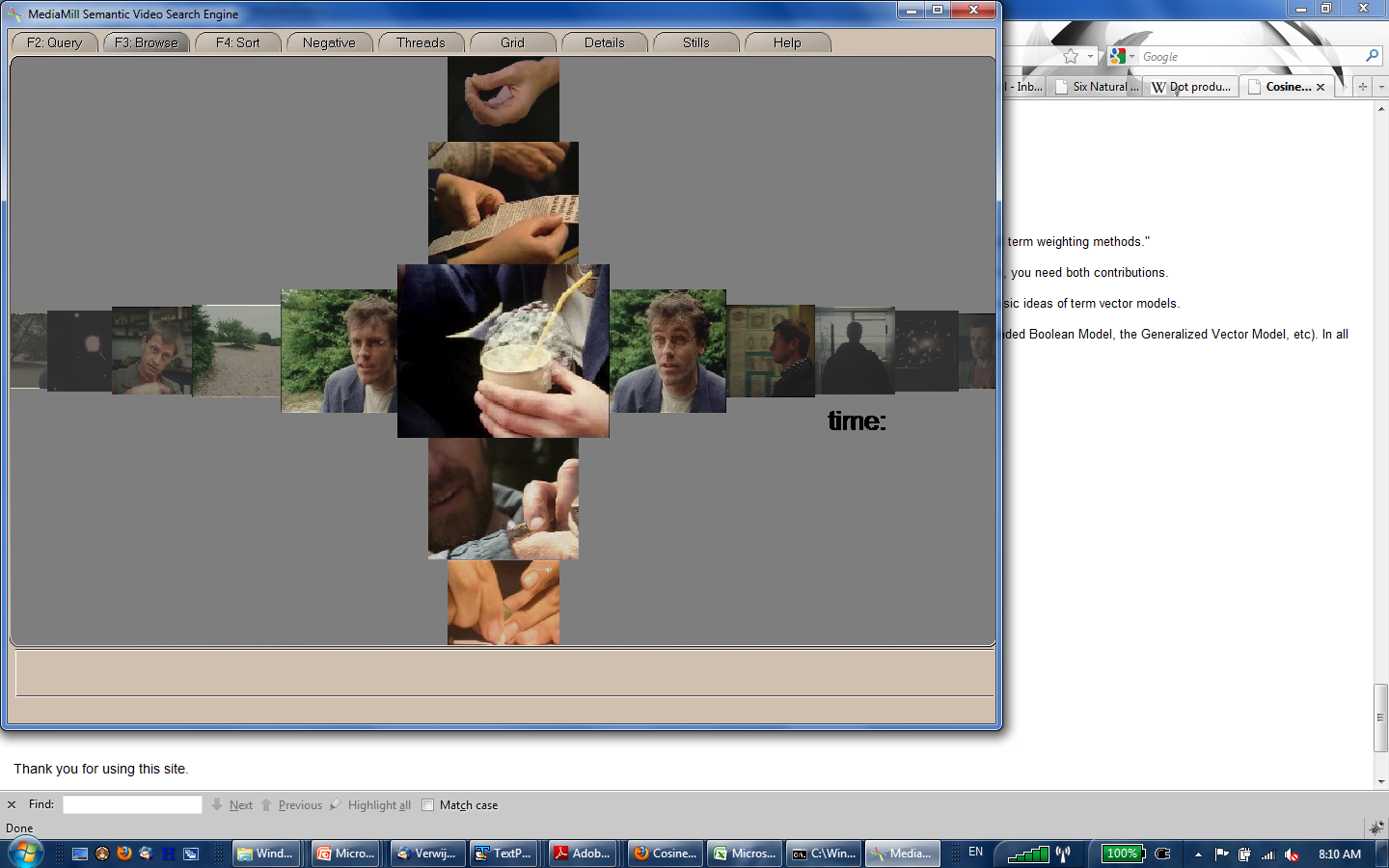 What are the challenges?
Problem 1: Visual Variation
Many images of one thing, due to minor differences in
Illumination, Background, Occlusion, Viewpoint, …
This is also called the “sensory gap.”
1101011011011011011011001101011011111001101011011111
1101011011011011011011001101011011111001101011011111
1101011011011011011011001101011011111001101011011111
1101011011011011011011001101011011111001101011011111
1101011011011011011011001101011011111001101011011111
1101011011011011011011001101011011111001101011011111
1101011011011011011011001101011011111001101011011111
1101011011011011011011001101011011111001101011011111
1101011011011011011011001101011011111001101011011111
1101011011011011011011001101011011111001101011011111
1101011011011011011011001101011011111001101011011111
Tree
Suit
Basketball
Building
US flag
This is the Semantic Gap
Table
Aircraft
Fire
Tennis
Dog
Mountain
Problem 2: Visual Representation & Description
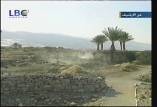 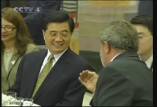 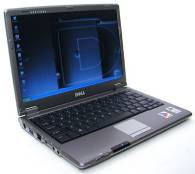 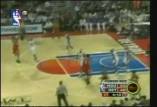 Machine
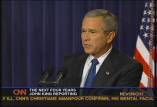 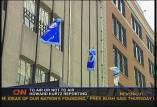 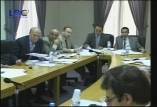 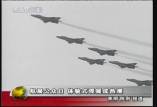 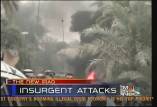 Multimedia Archives
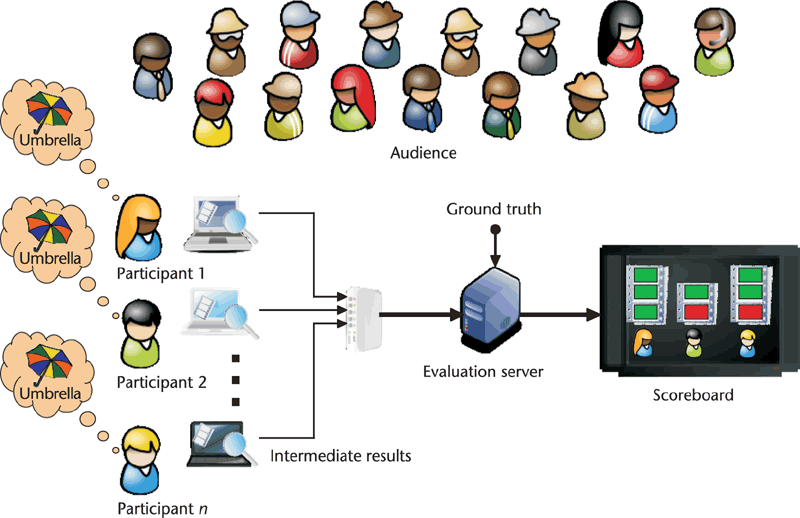 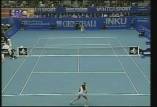 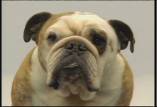 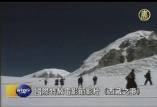 Humans
Problem 3: Many things in the world
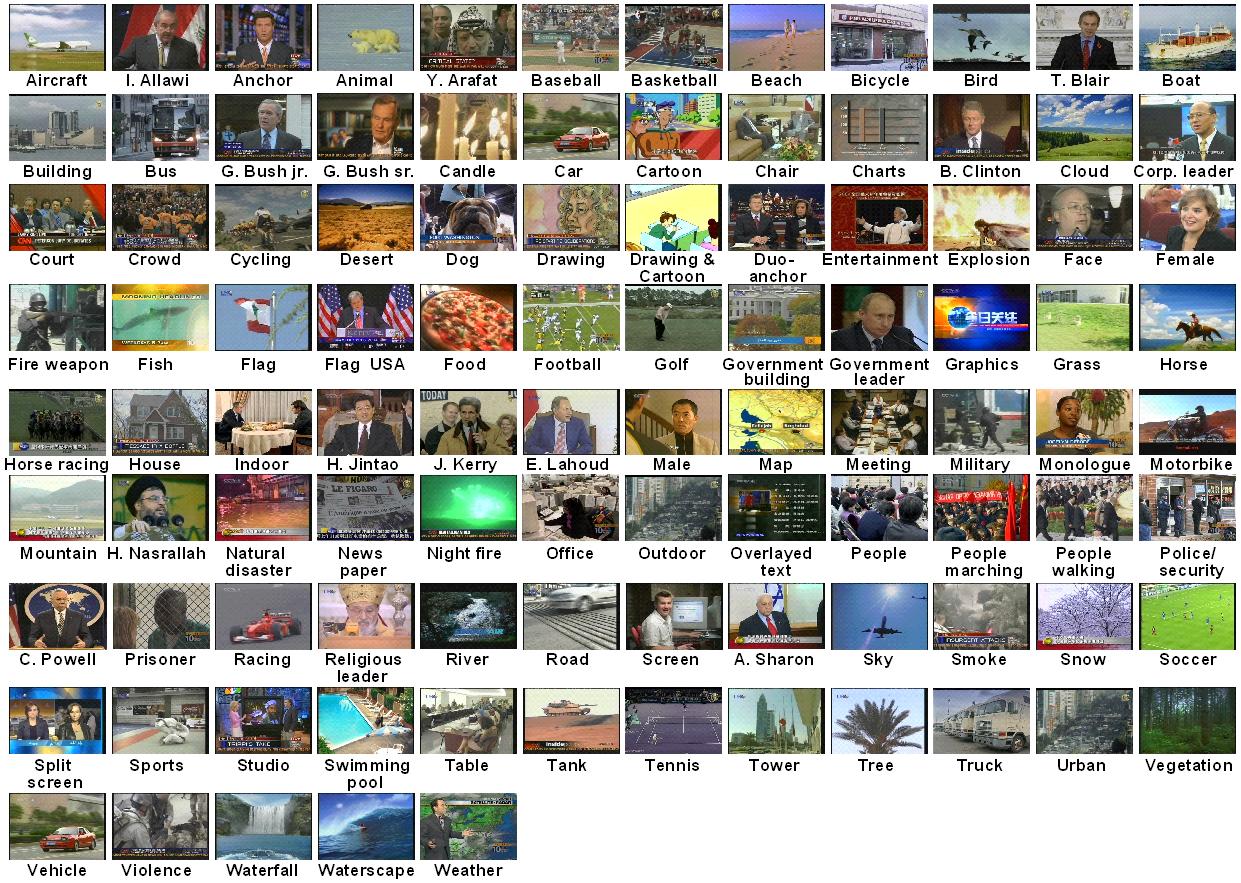 This is the model gap.
Problem 4: Query variation
Query-by-keyword
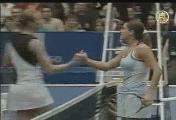 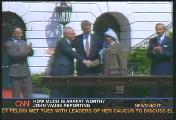 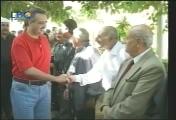 Query-by-concept
Find shots of people shaking hands
Query-by-example
QueryPrediction
Query-by-humming
Query-by-gesture
This is the query-context gap
Any combination, any sequence?
Problem 5: Use is open-ended
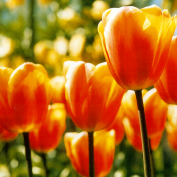 scope
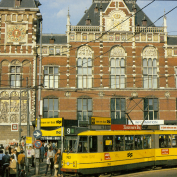 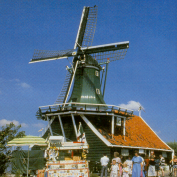 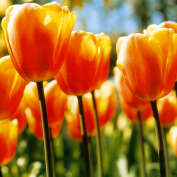 screen
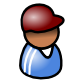 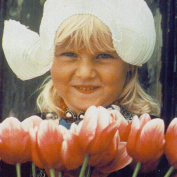 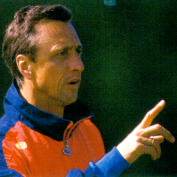 keywords
This is the interface gap
Summary on problems
Visual search is a diverse and challenging research topic
Sensory gap
Semanic gap
Model gap
Query-context gap
Interface gap
Q
A
&
CS598 Visual Information Retrieval
Lecture I: Part II: Basics of Information Retrieval
Information Retrieval (IR)
Definition
Information retrieval is the activity of obtaining (i.e., search and retrieve) information resources  relevant to an information need (i.e., a query) from a collection of  information resources (e.g., a document database).
Basic assumptions of IR
Collection: Fixed set of documents

Goal: Retrieve documents with information that is relevant to the user’s information need and helps the user complete a task
How good are the retrieved docs?
Precision : The fraction of retrieved docs, i.e., those are claimed by the retrieval algorithm to be relevant to the query, that are actually relevant to user’s information need

Recall : The fraction of relevant docs in the collection that are retrieved (i.e., the collection of document that are claimed by the retrieval algorithm to be relevant to the query).

More measurements to follow in later lectures
Information retrieval in 1680
Which plays of Shakespeare contain the words Brutus AND Caesar  but NOT Calpurnia?

One could grep all of Shakespeare’s plays for Brutus and Caesar, then strip out lines containing Calpurnia, but…
Slow (for large corpora)
NOT Calpurnia is non-trivial
Other operations (e.g., find the word Romans near countrymen) not feasible
[Speaker Notes: Grep is line-oriented; IR is document oriented.]
Brutus AND Caesar BUT NOT Calpurnia
Term-document incidence
1 if play contains word, 0 otherwise
Boolean query solving for dummies
Computing the answer to the Boolean query
Brutus AND Caesar BUT NOT Calpurnia

Take the vectors for Brutus, Caesar and Calpurnia (complemented)   bitwise AND.
110100 AND 110111 AND 101111 = 100100.
Quiz
Quiz
Bitwise AND is slow and memory intensive for large text collections, how to speed this up?
1
2
4
11
31
45
173
1
2
4
5
6
16
57
132
Dictionary
Postings
Inverted index
For each term t, we must store a list of all documents that contain t.
Identify each by a docID, a document serial number
Brutus
174
Caesar
Calpurnia
2
31
54
101
Brutus
Caesar
13
128
2
2
4
4
8
8
16
16
32
32
64
64
8
1
1
2
2
3
3
5
5
8
8
21
21
13
34
Query processing: AND
Consider processing the query: Brutus AND Caesar
Locate Brutus in the Dictionary;
Retrieve its postings.
Locate Caesar  in the Dictionary;
Retrieve its postings.
“Merge” the two postings:
128
2
34
Boolean retrieval model
Thus far, our queries have all been Boolean.
Documents either match or don’t
Good for expert users with precise understanding of their needs and the collection
Not good for the majority of users
Most users incapable or too lazy to write Boolean queries
Most users don’t want to wade through 1000s of results
Ranked retrieval models
The system returns an ordering over the (top) documents in the collection with respect to a query

Free text queries
The user’s query is just one or more words in a human language
Scoring as the basis of ranked retrieval
We wish to return an ordered set of documents most likely to be useful to the searcher

How can we rank-order the documents in the collection with respect to a query?
Assign a score – say in [0, 1] – to each document
This score measures how well document and query “match”.
Term-document frequency matrices
Consider the number of occurrences of a term in a document: 
Each document is a count vector in ℕv: a column
Bag of words model
Vector representation doesn’t consider the ordering of words in a document
“John is quicker than Mary” and “Mary is quicker than John” have the same vectors

This is called the bag of words model
[Speaker Notes: In a sense, this is a step back: The positional index was able to distinguish these two documents.
We will look at “recovering” positional information later in this course.
For now: bag of words model]
Term frequency (tf)
The term frequency tft,d of term t in document d is defined as the number of times that t occurs in d.

Raw term frequency is not what we want:
A document with 10 occurrences of the term is more relevant than a document with 1 occurrence of the term.
But not 10 times more relevant.

Relevance does not increase proportionally with term frequency
Log frequency weighting
The log frequency weight of term t in d defined as follows:

Score for a document-query pair: sum over terms t in both q and d:

The score is 0 if none of the query terms is present in the document
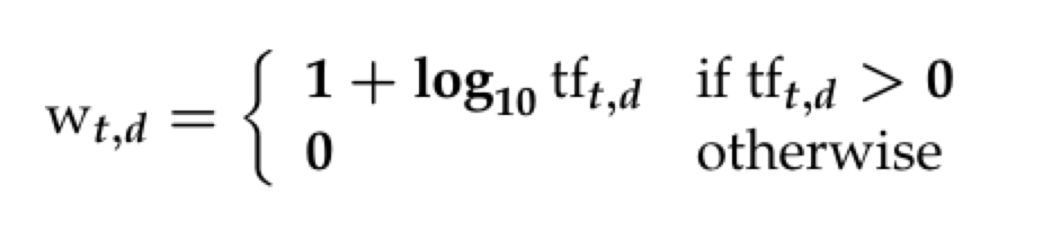 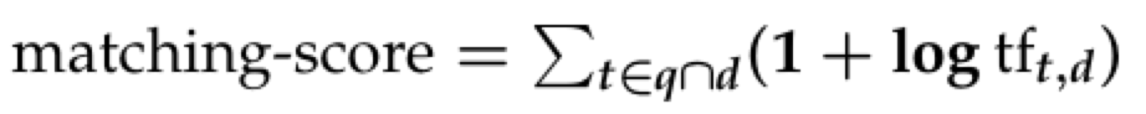 Document frequency (df)
Rare terms are more informative than frequent terms

Consider a term in the query that is rare in the collection (e.g., arachnocentric)
A document containing this term is very likely to be relevant to the query arachnocentric
	→ We want a high weight for rare terms like arachnocentric
Document frequency (cont’d)
Frequent terms are less informative than rare terms
Consider a query term that is frequent in the collection (e.g., high, increase, line)
A document containing such a term is more likely to be relevant than a document that doesn’t
But it’s not a sure indicator of relevance.
For frequent terms, we want high positive weights but lower weights than for rare terms.
We will use document frequency (df) to capture this.
idf weight
dft is the document frequency of t: the number of documents that contain t
dft is an inverse measure of the informativeness of t
dft   N

We define the idf (inverse document frequency) of t by
We use log (N/dft) instead of N/dft to “dampen” the effect of idf.
IDF example (N=1million)
There is one idf value for each term t in a collection
[Speaker Notes: 6 4 3 2 1 0]
tf.idf weighting
The tf.idf weight of a term is the product of its tf weight and its idf weight.



Best known weighting scheme in information retrieval
Increases with 
the number of occurrences within a document
the rarity of the term in the collection
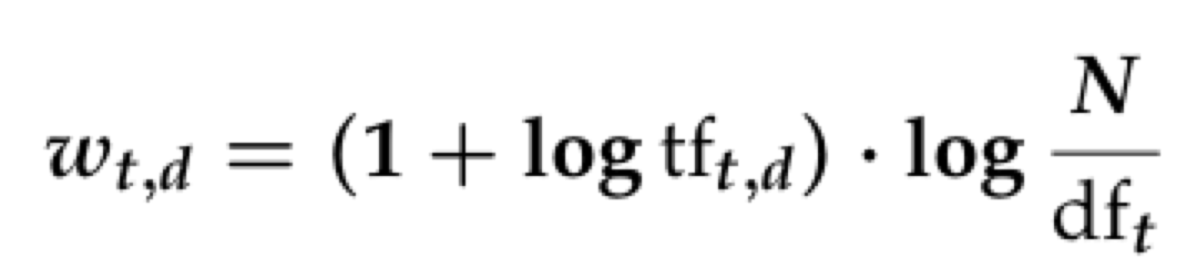 Final ranking of documents for a query
Binary → count → weight matrix
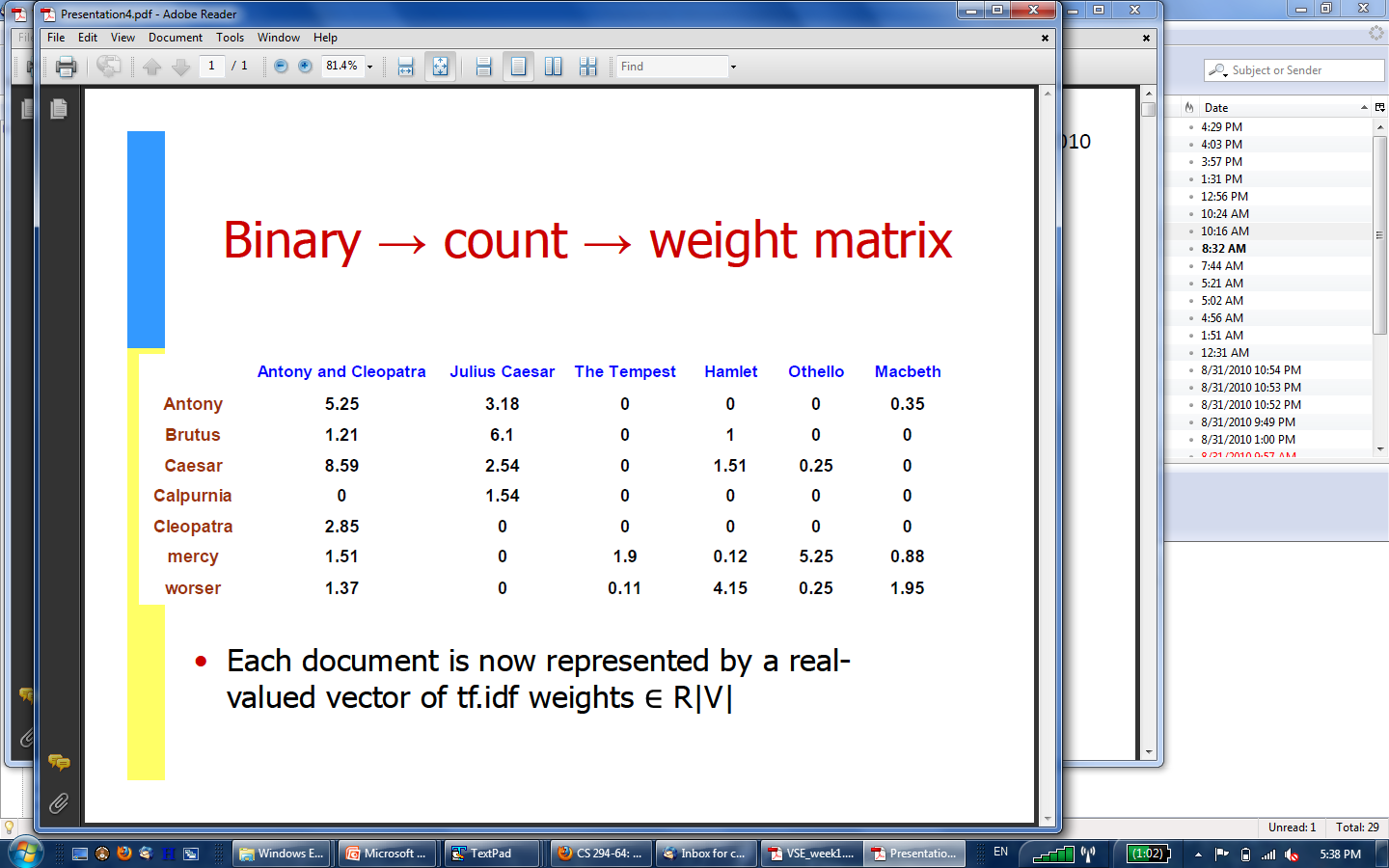 Each document is now represented by a real-valued vector of tf.idf weights       R|V|
Documents as vectors
So we have a |V|-dimensional vector space
Terms are axes of the space
Documents are points or vectors in this space

Very high-dimensional: 
Tens of millions of dimensions when you apply this to a web search engine
These are very sparse vectors - most entries are zero
Queries as vectors
Key idea 1: Do the same for queries: represent them as vectors in the space

Key idea 2: Rank documents according to their proximity to the query in this space
proximity = similarity of vectors
Quiz: why is Euclidean distance a bad estimator for proximity?
. . . because Euclidean distance is large for vectors of different lengths.
Why distance is a bad idea
The Euclidean distance between q
and d2 is large even though the
distribution of terms in the query q and the distribution of
terms in the document d2 arevery similar.
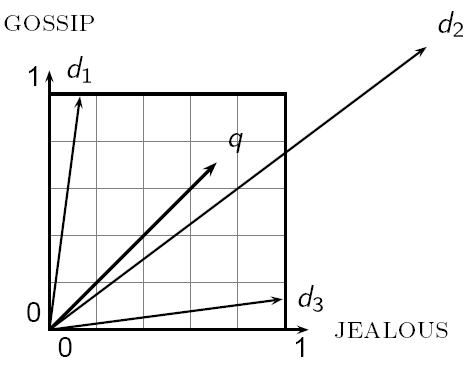 Use angle instead of distance
Thought experiment: take a document d and append it to itself. Call this document d’’.
“Semantically” d and d′ have the same content
The Euclidean distance between the two documents can be quite large
The angle between the two documents is 0, corresponding to maximal similarity.
Key idea: Rank documents according to angle with query
From angles to cosines
The following two notions are equivalent.
Rank documents in decreasing order of the angle between query and document
Rank documents in increasing order  of cosine(query,document)
Cosine is a monotonically decreasing function for the interval [0o, 180o]
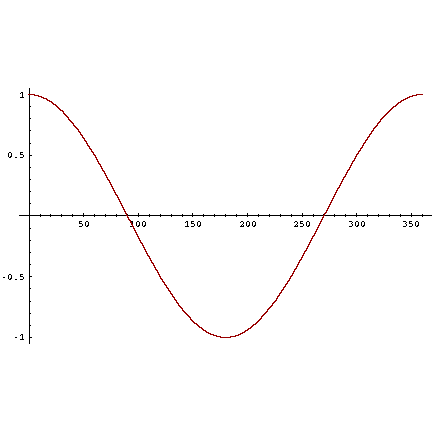 Length normalization
A vector can be (length-) normalized by dividing each of its components by its length – for this we use the L2 norm:



Dividing a vector by its L2 norm makes it a unit (length) vector 
on surface of unit hypersphere
Length normalization (cont’d)
Effect on the two documents d and d′ (d appended to itself) from earlier slide: 
they have identical vectors after length-normalization

Long and short documents now have comparable weights
Cosine similarity between query and document
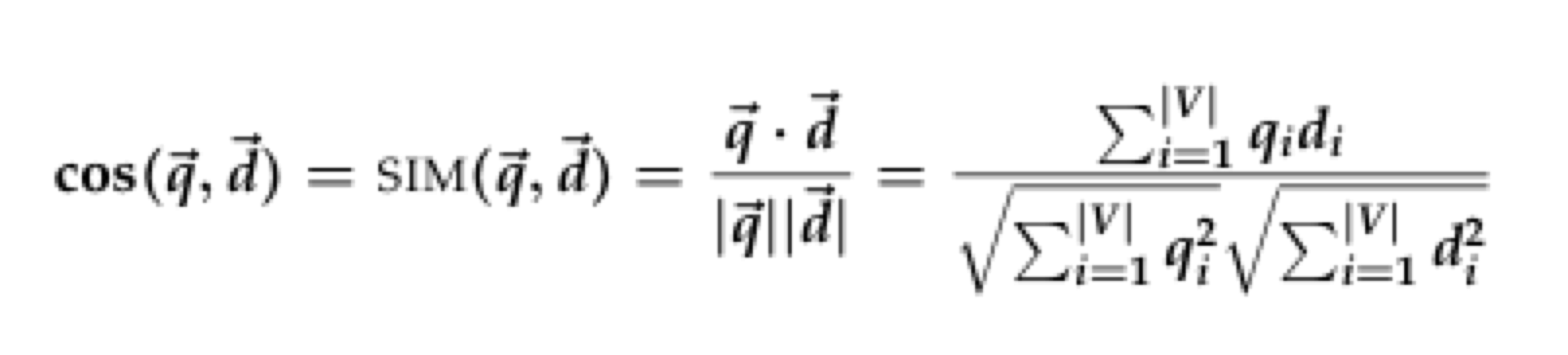 qi is the tf-idf weight of term i in the query
di is the tf-idf weight of term i in the document
This the cosine similarlity of q and d
Cosine similarity illustrated
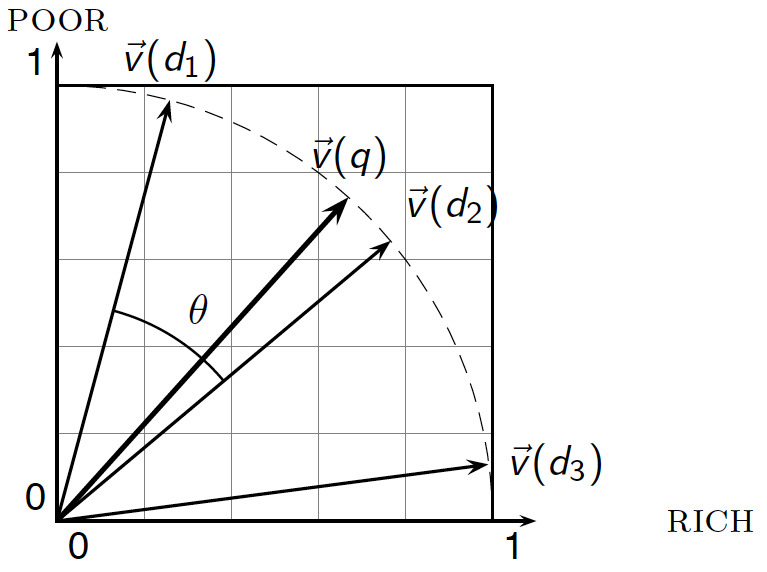 66
tf.idf weighting has many variants
[Speaker Notes: n default is just term frequency
ltc is best known form of weighting]
Summary – vector space model and ranking
Represent the query as a weighted tf.idf vector
Represent each document as a weighted tf.idf vector
Compute the cosine similarity score for the query vector and each document vector
Rank documents with respect to the query by score
Return the top K (e.g., K = 10) to the user
Slide credit from here: M. de Rijke, UvA
An alternative: Okapi/BM25
Not the full theory
From idf weighting to BM25 in a few steps
Simplest score for doc d is idf weighting of the query terms present:


(RSV: retrieval status value, the “score”)

Next step, factoring in frequency of each term and document length:
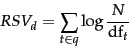 Okapi/BM25
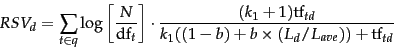 Here, tftd  is the tf of t in d and Ld and Lave are the length of d and the average doc length for the whole collection
Parameters
k1 is a positive tuning parameter that calibrates the doc term frequency scaling
b calibrates the doc length scaling
Okapi/BM25
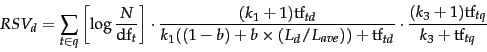 If the query is long use weighting for query terms
tftq: frequency of t in q
k3: tuning frequency scaling of query
Quiz: three key notions?
Many “document retrieval models” share three key ingredients:

Term frequency
A term is a better indicator of the contents of a document if it occurs more frequently in that document

Document frequency
Terms that occur in many documents are not good discriminators

Document length normalization
Longer documents are more likely to contain a term (without necessarily being “about” the term)
Query independent ranking
PageRank (named after Larry Page)
http://ilpubs.stanford.edu:8090/422/1/1999-66.pdf

Citation analysis: analysis of citations in the scientific literature
Example citation: “Miller (2001) has shown that physical activity alters the metabolism of estrogens.”
“Miller (2001)” is a hyperlink linking two scientific articles.
Query independent ranking
One application of these “hyperlinks” in the scientific literature:
Measure the similarity of two articles by the overlap of other articles citing them
This is called cocitation similarity


Key idea: Cocitation similarity on the web?
Link-based ranking for web search
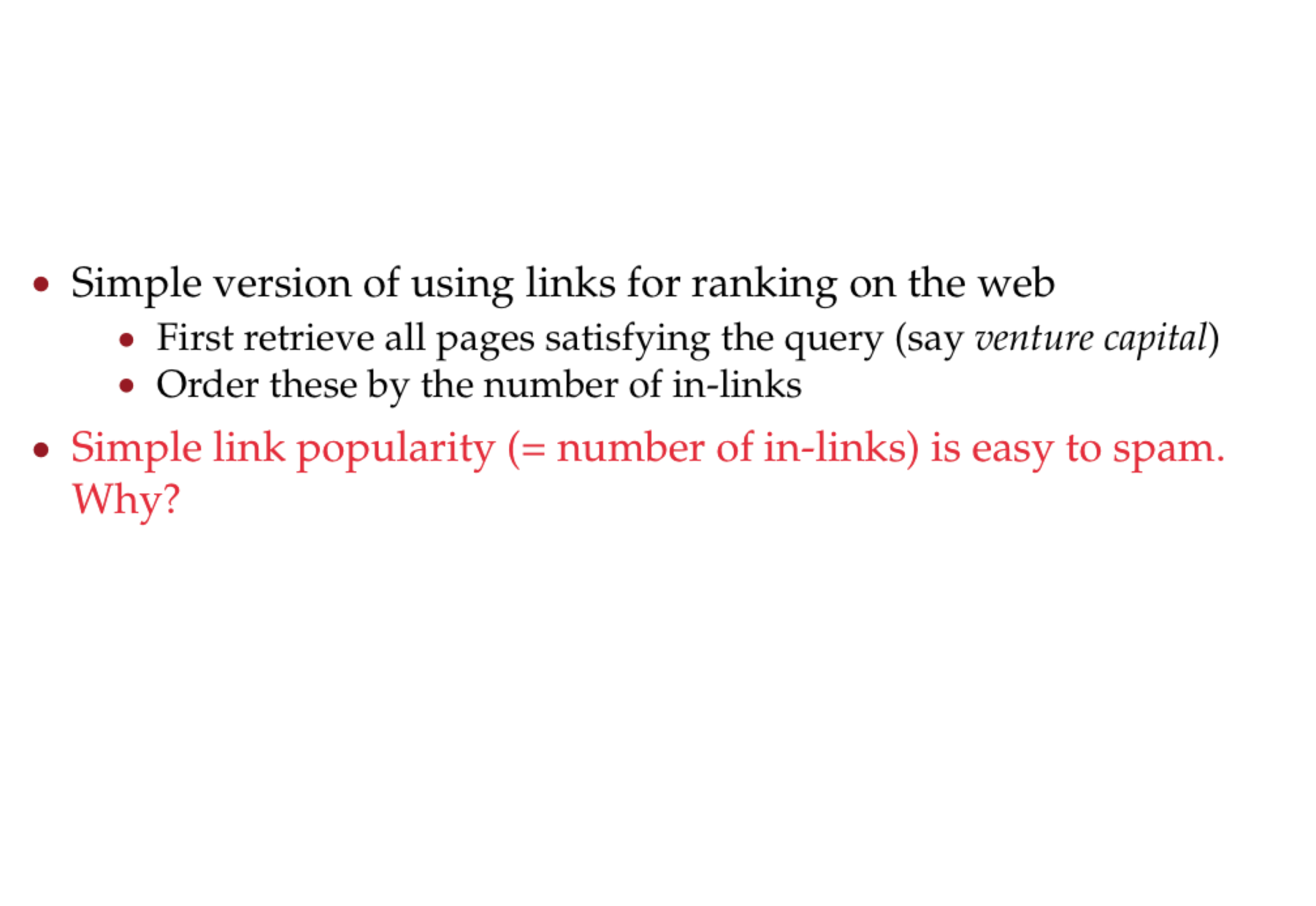 PageRank basis: random walk
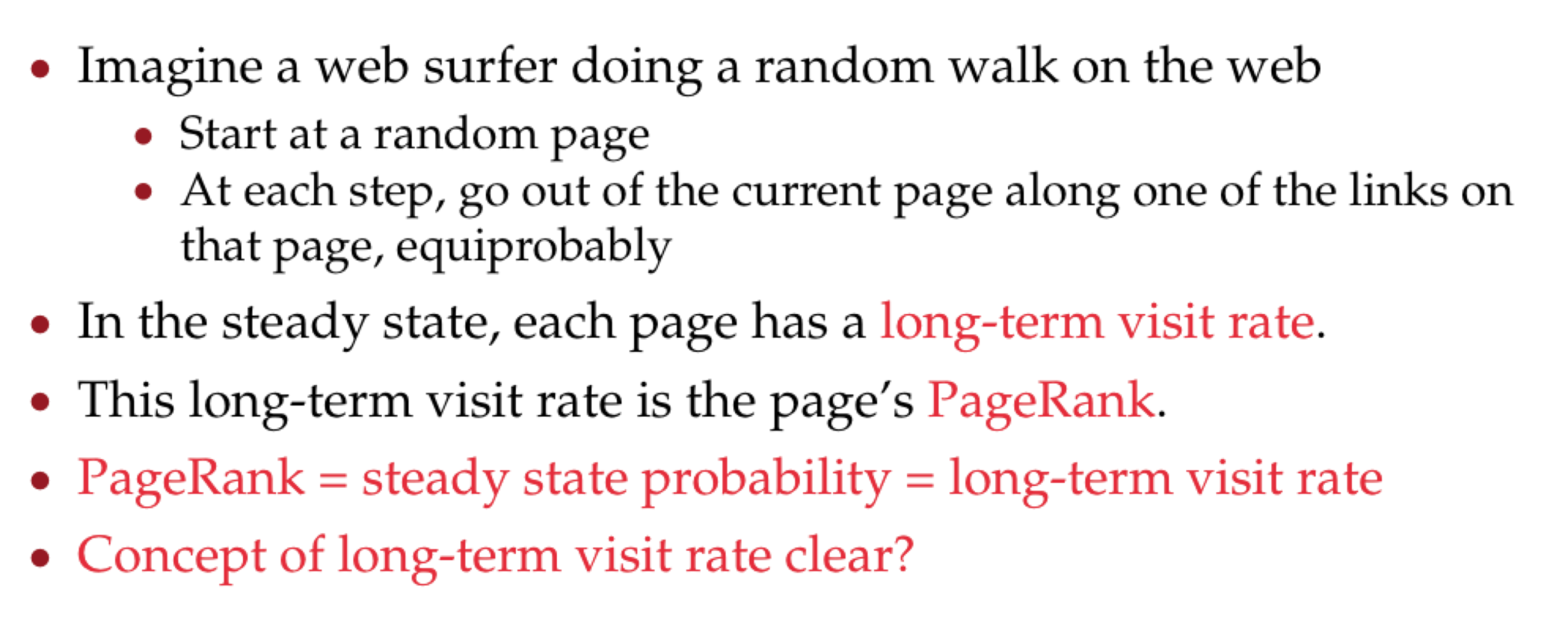 Markov chains
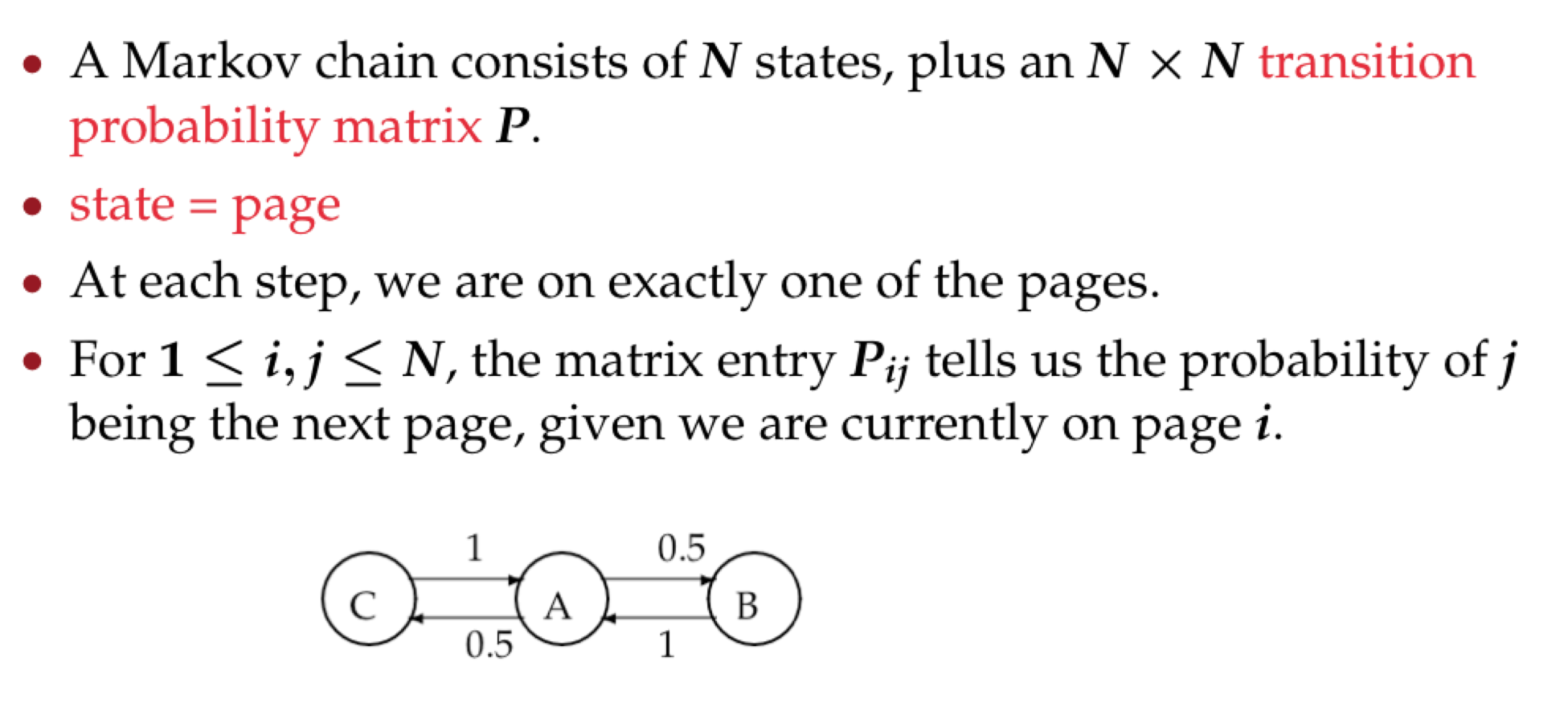 Markov chains
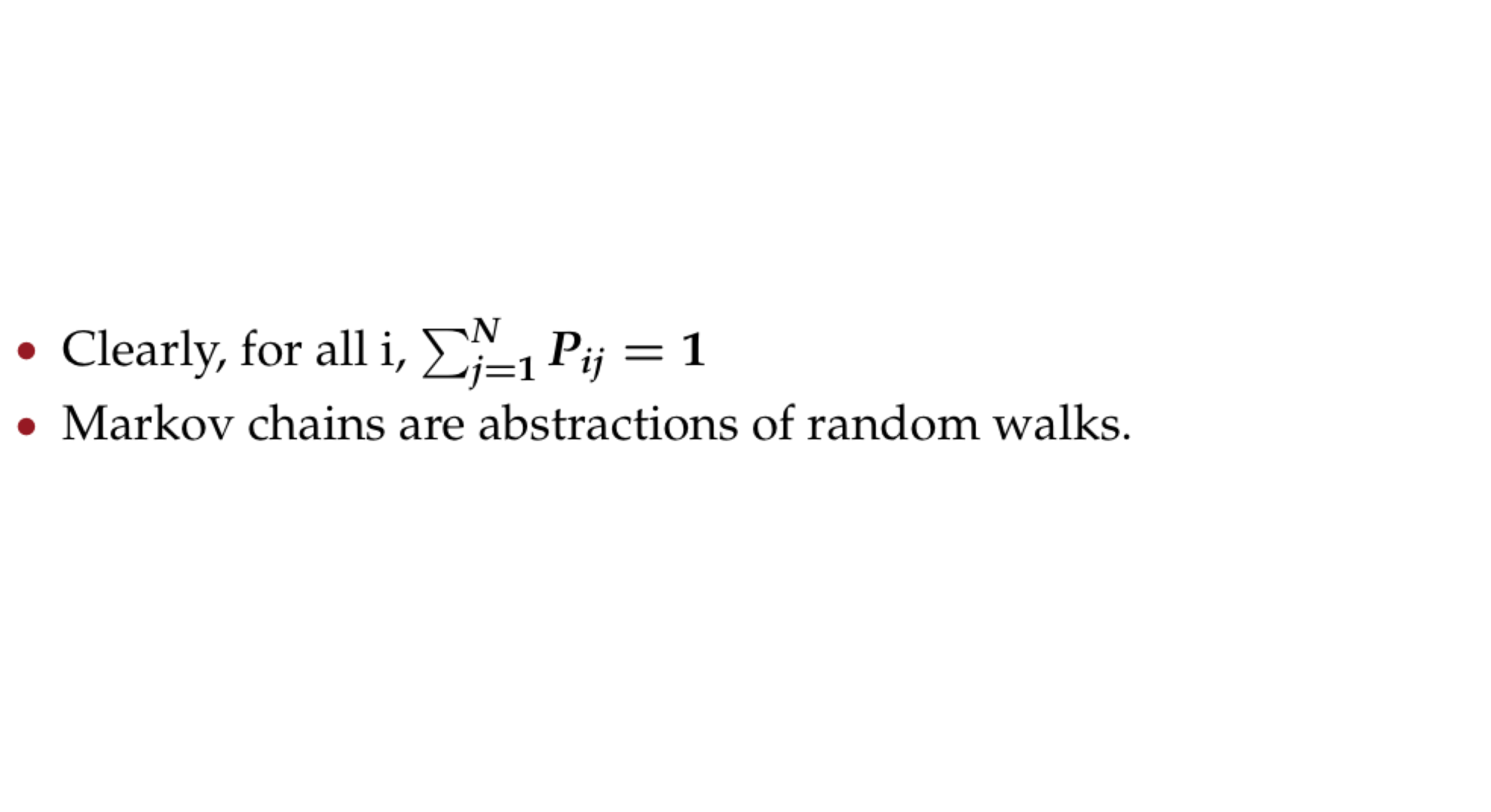 Example web graph
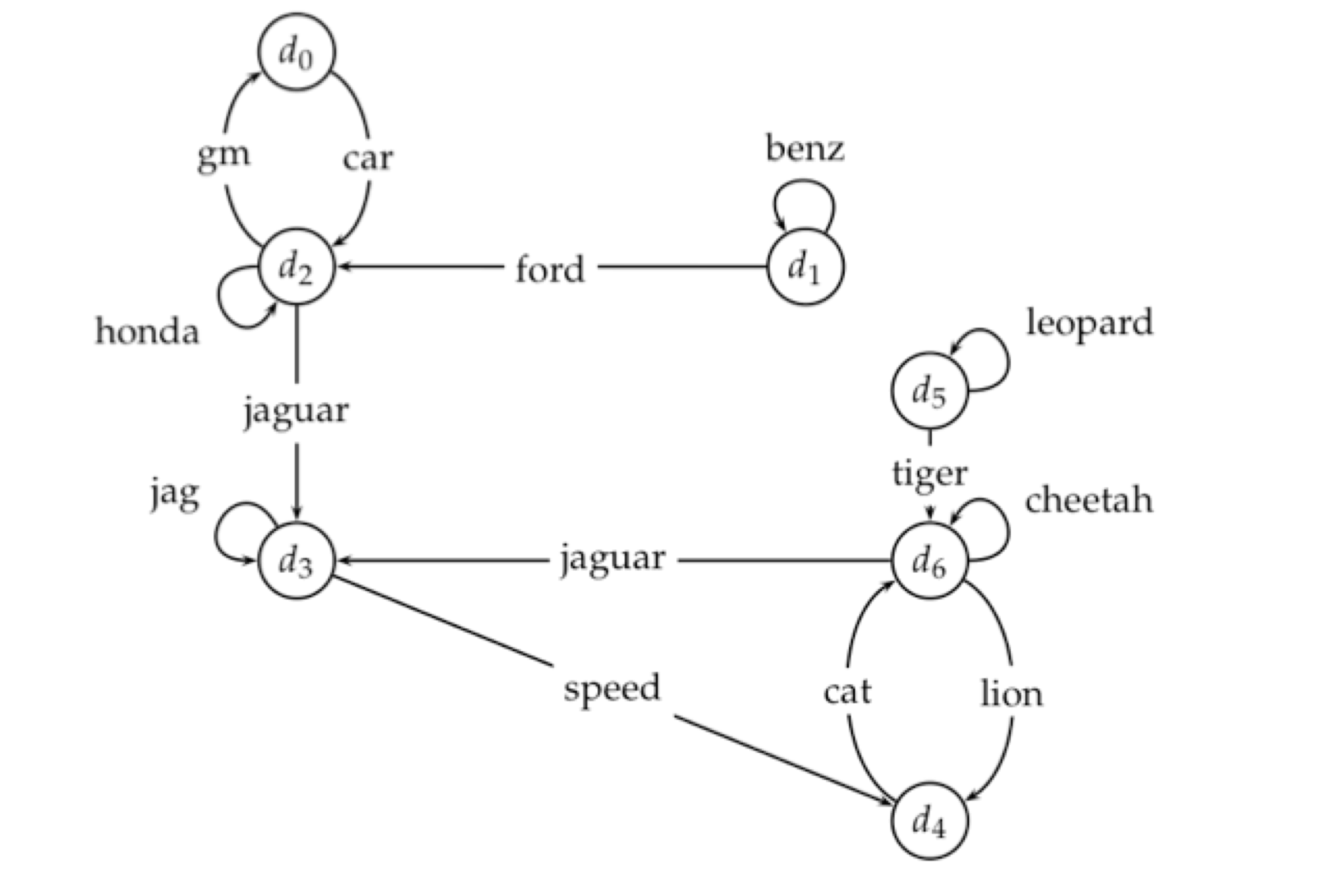 Link matrix for example
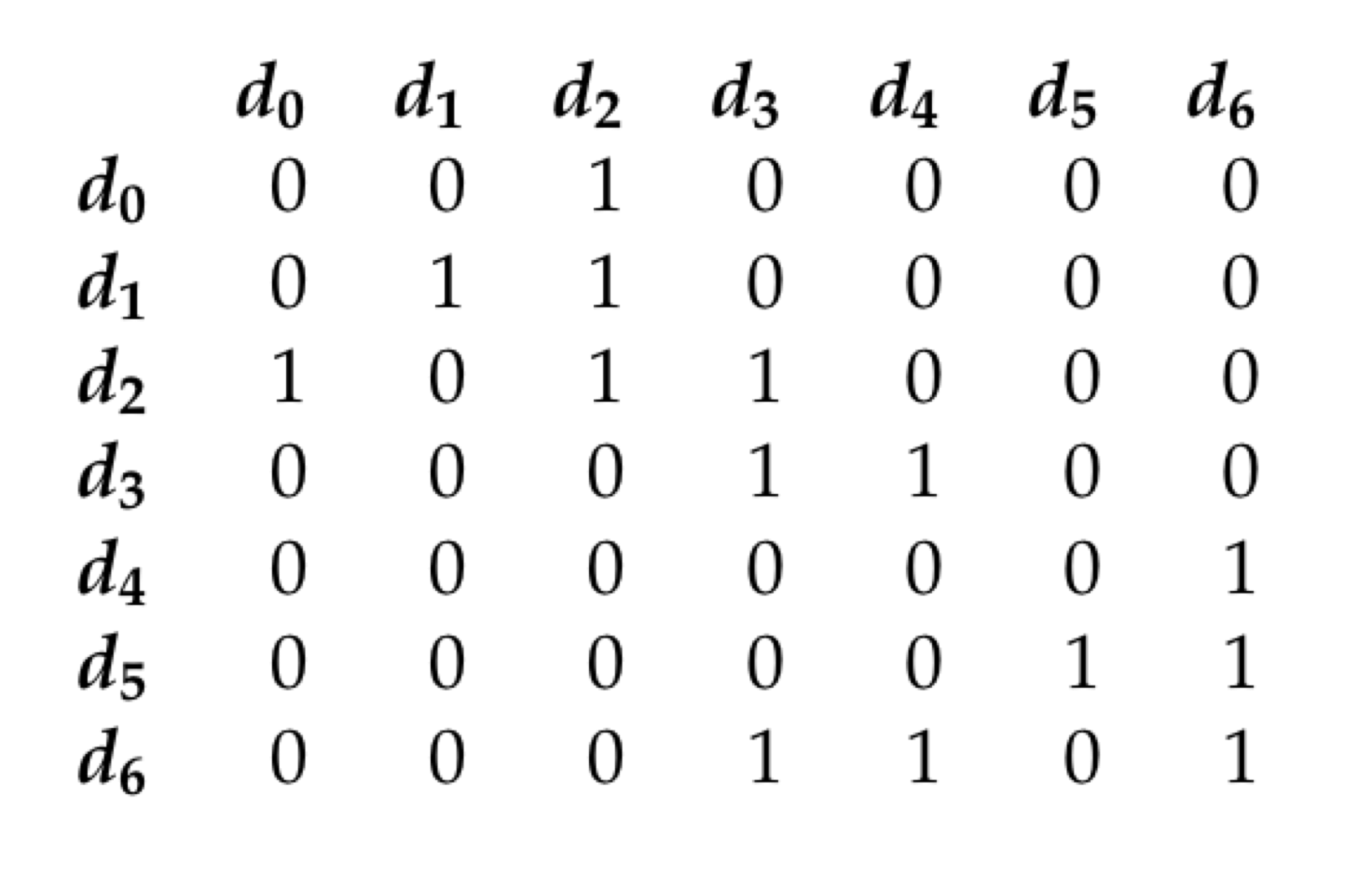 Transition matric for example
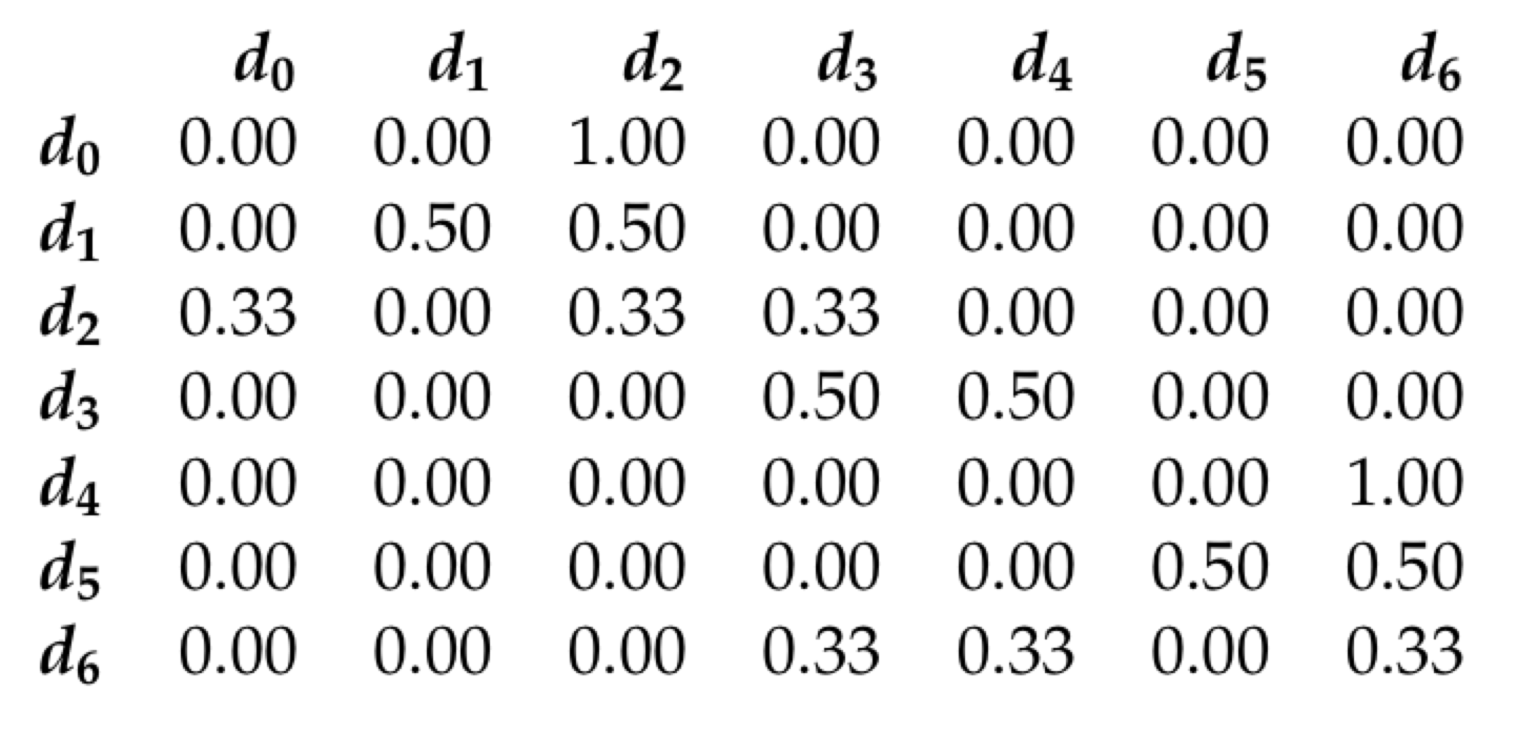 Long-term visit rate
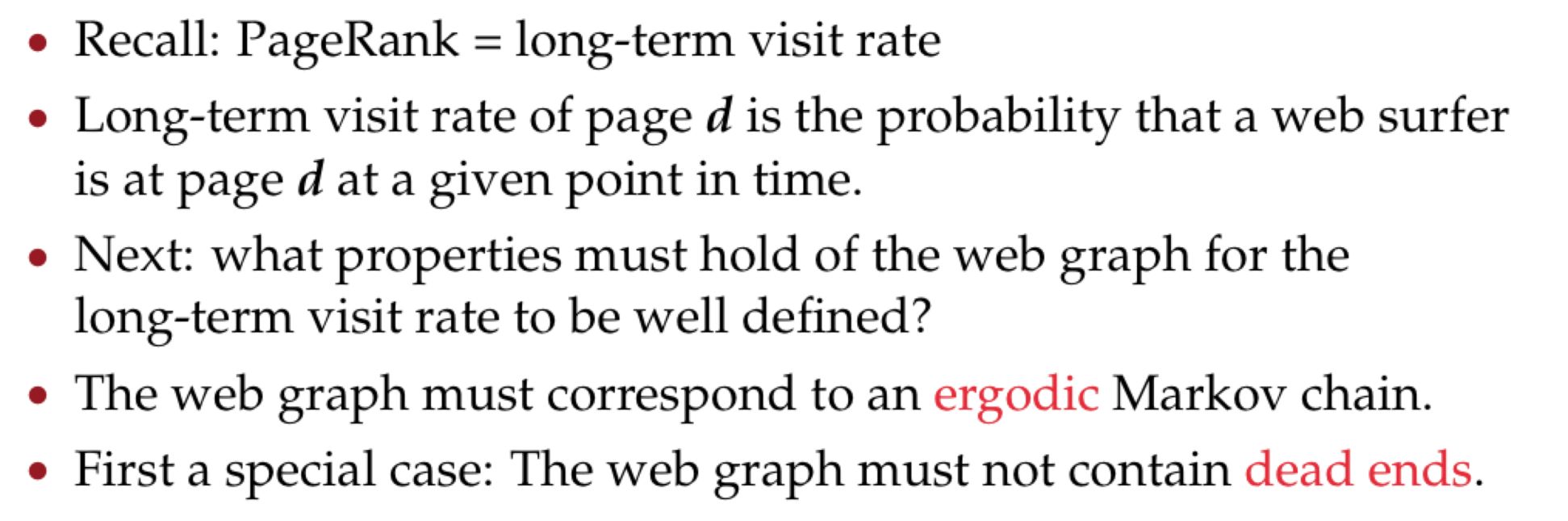 Dead ends
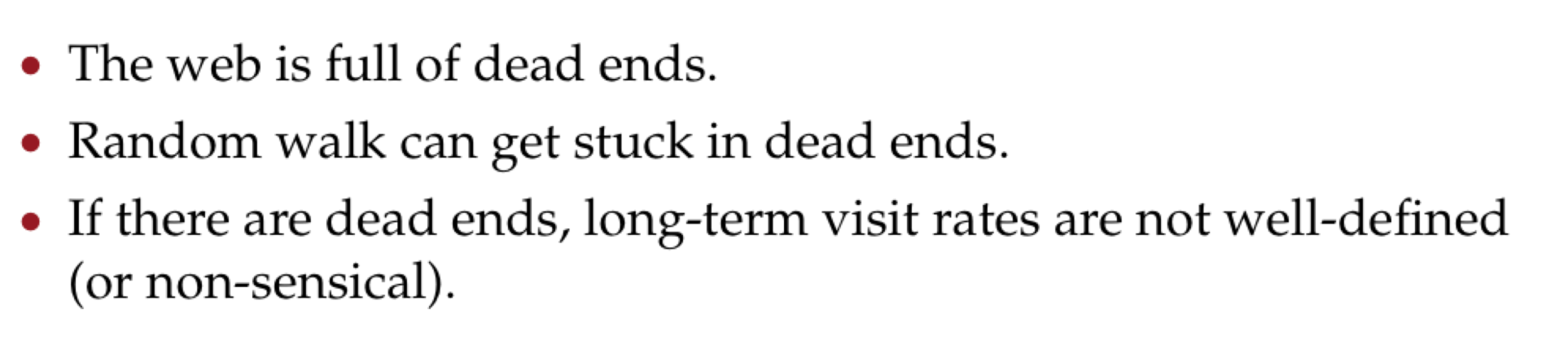 Quiz: How to cope with dead ends?
Teleporting
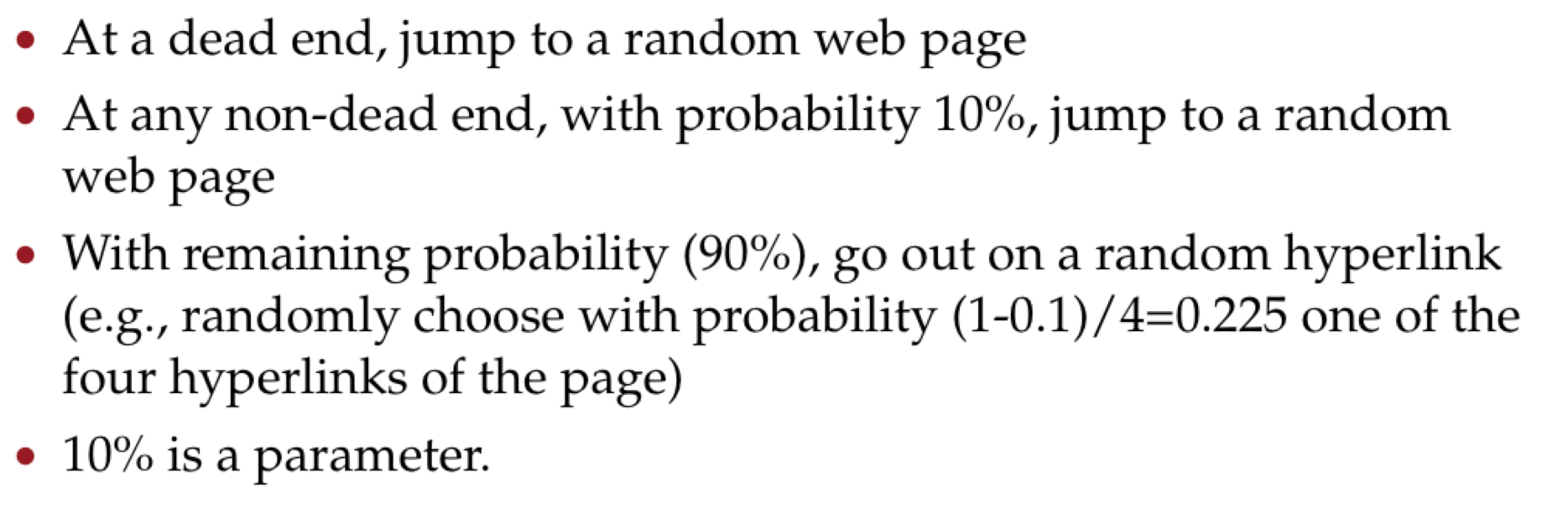 Result of teleporting
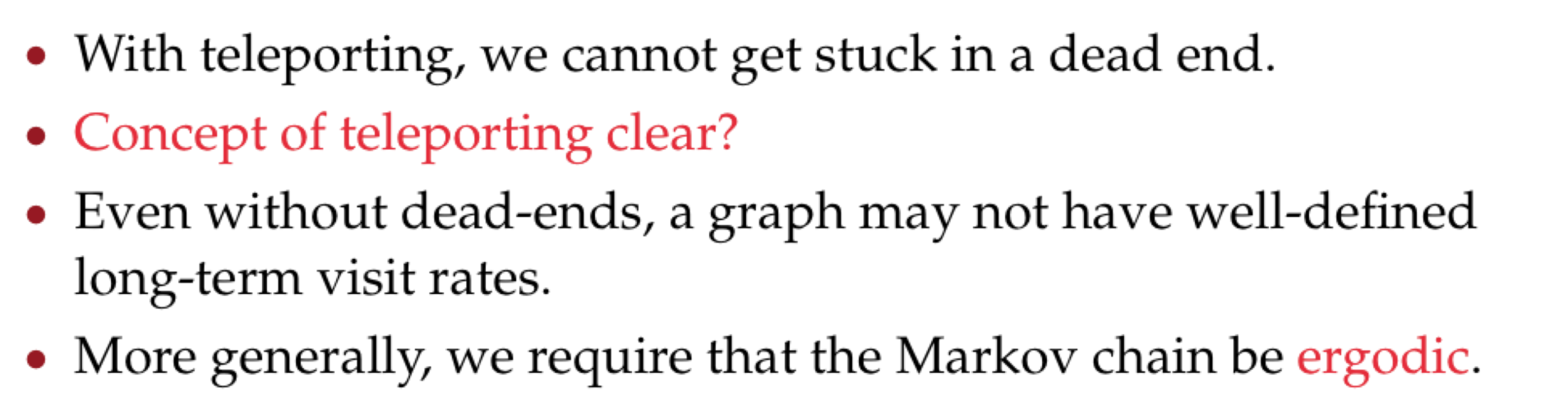 Ergodic Markov chains
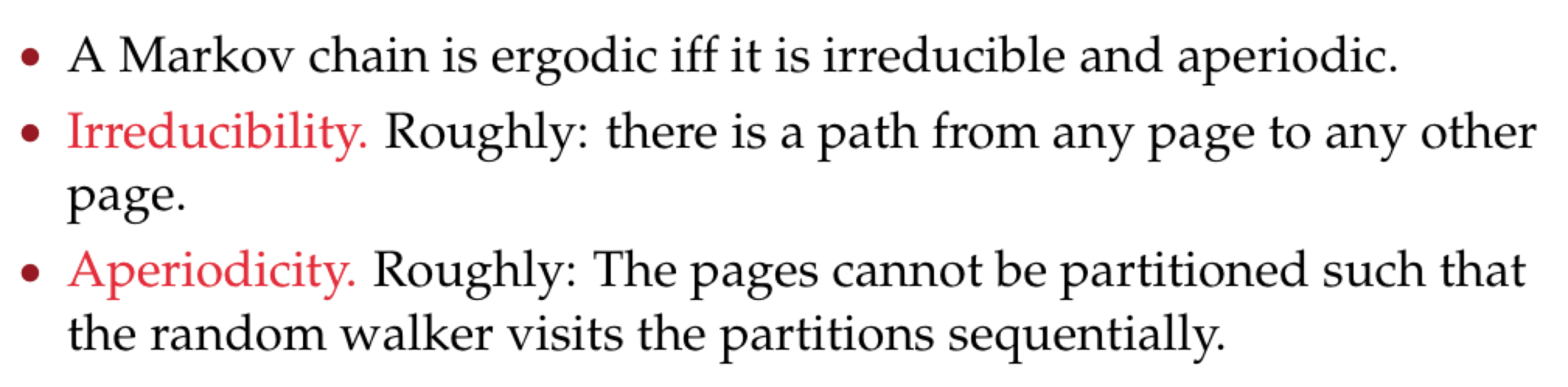 Ergodic Markov chains
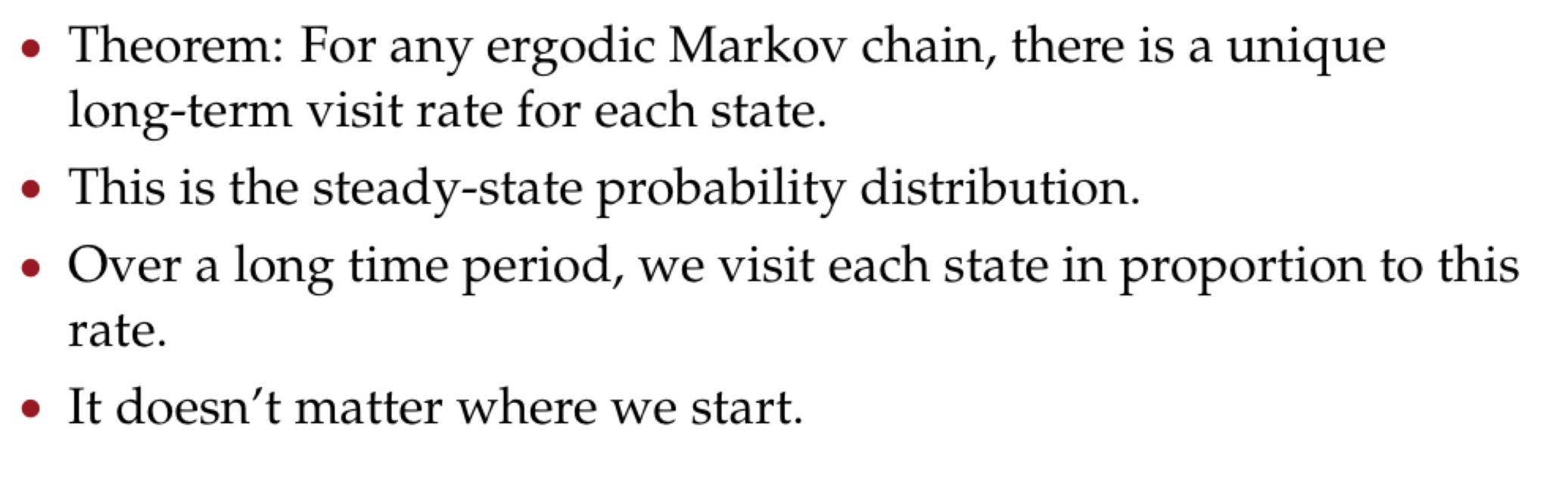 Formalization of “visit”
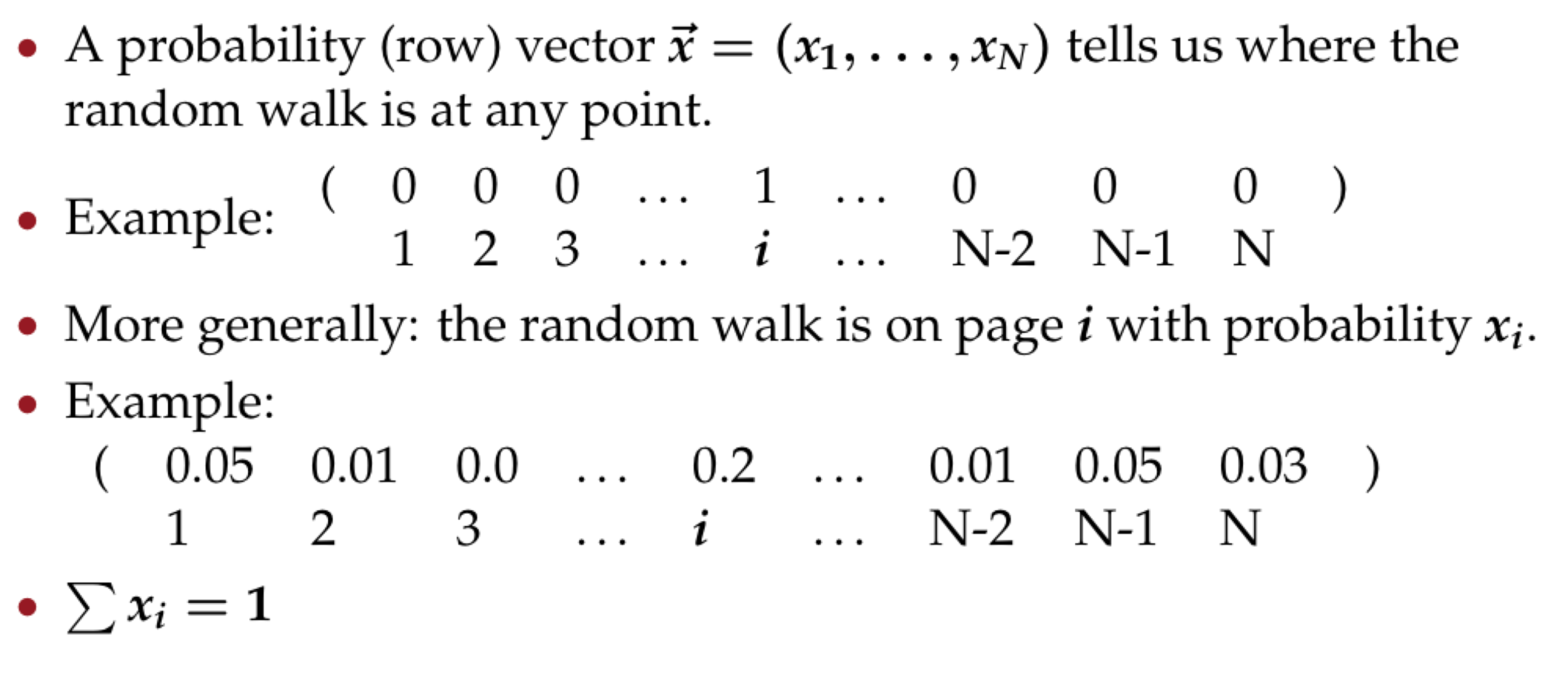 Change in probability vector
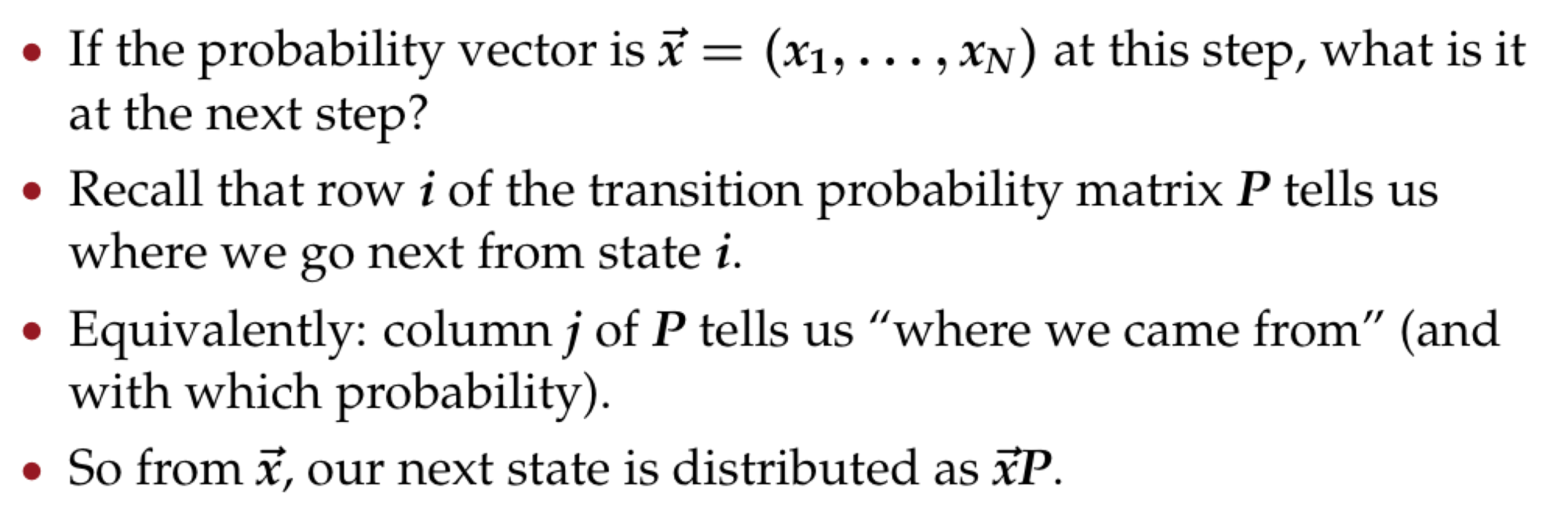 Steady state in vector notation
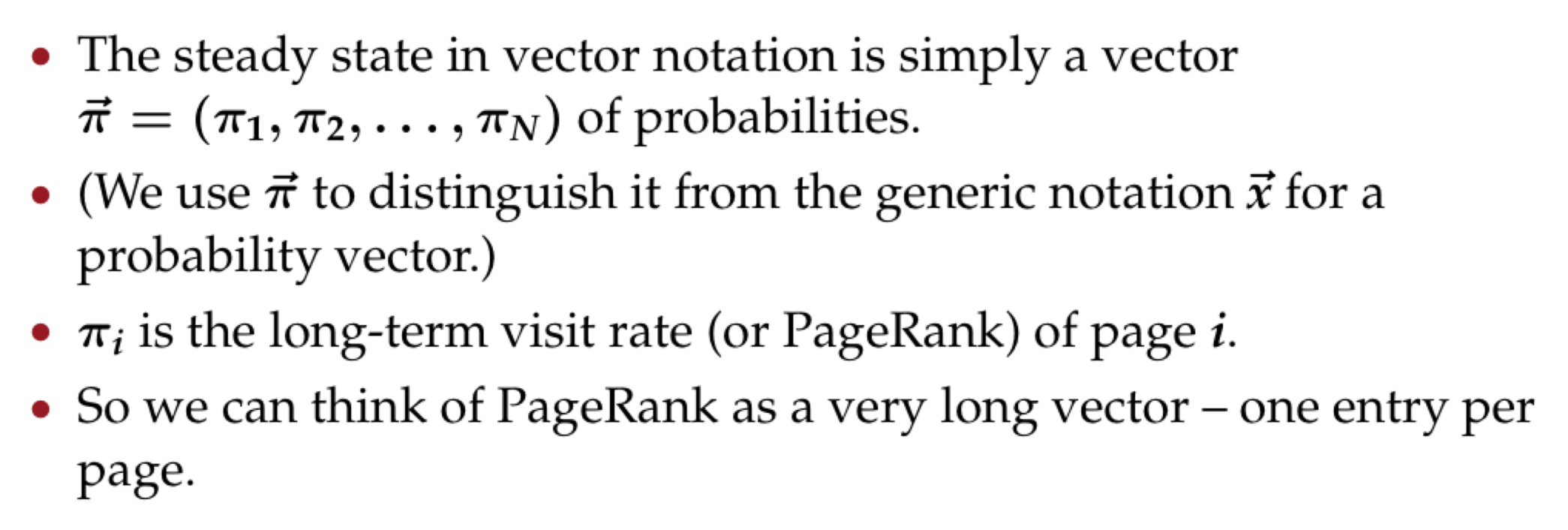 How do we compute the steady state vector?
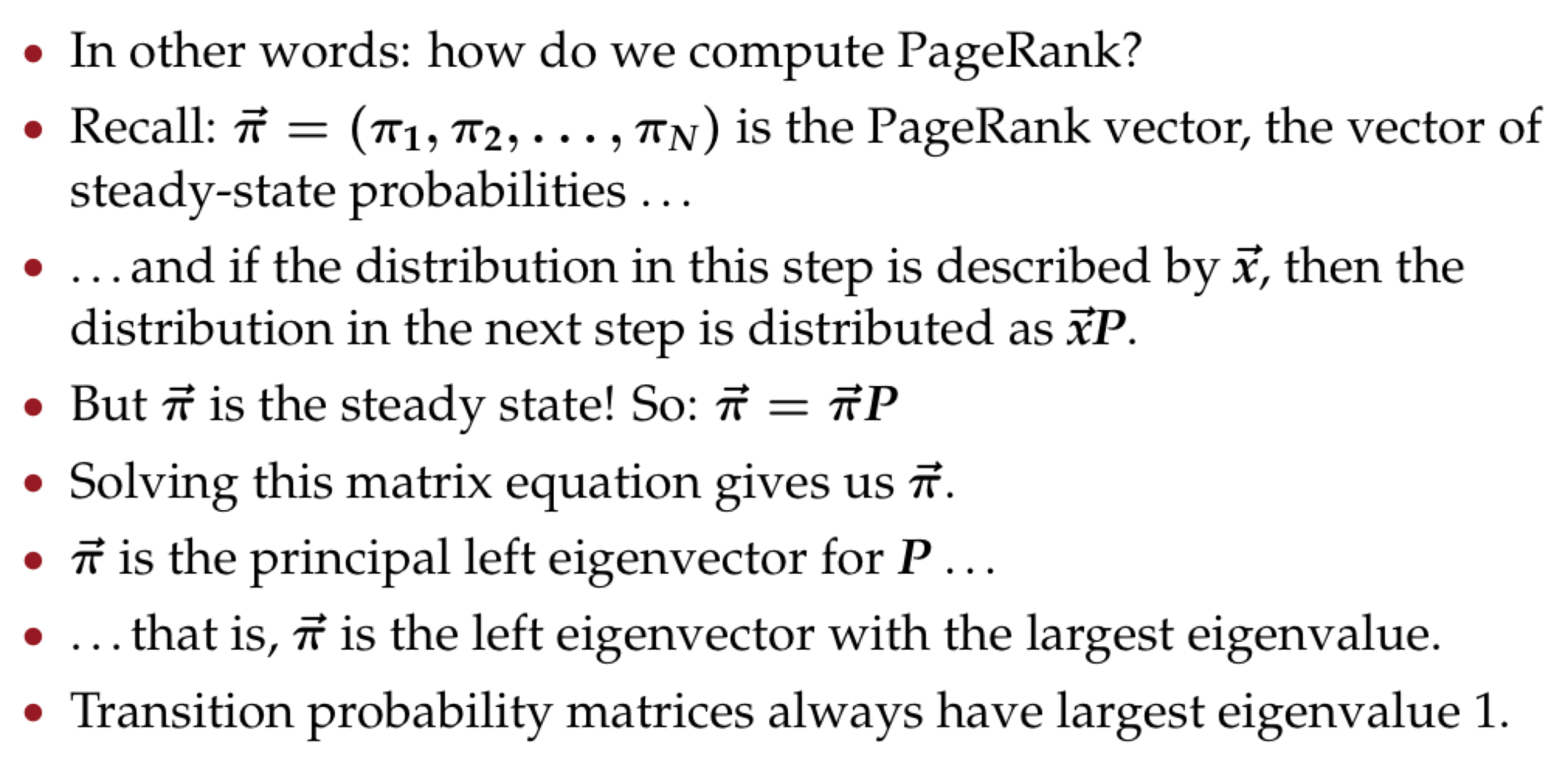 One way of computing the PageRank
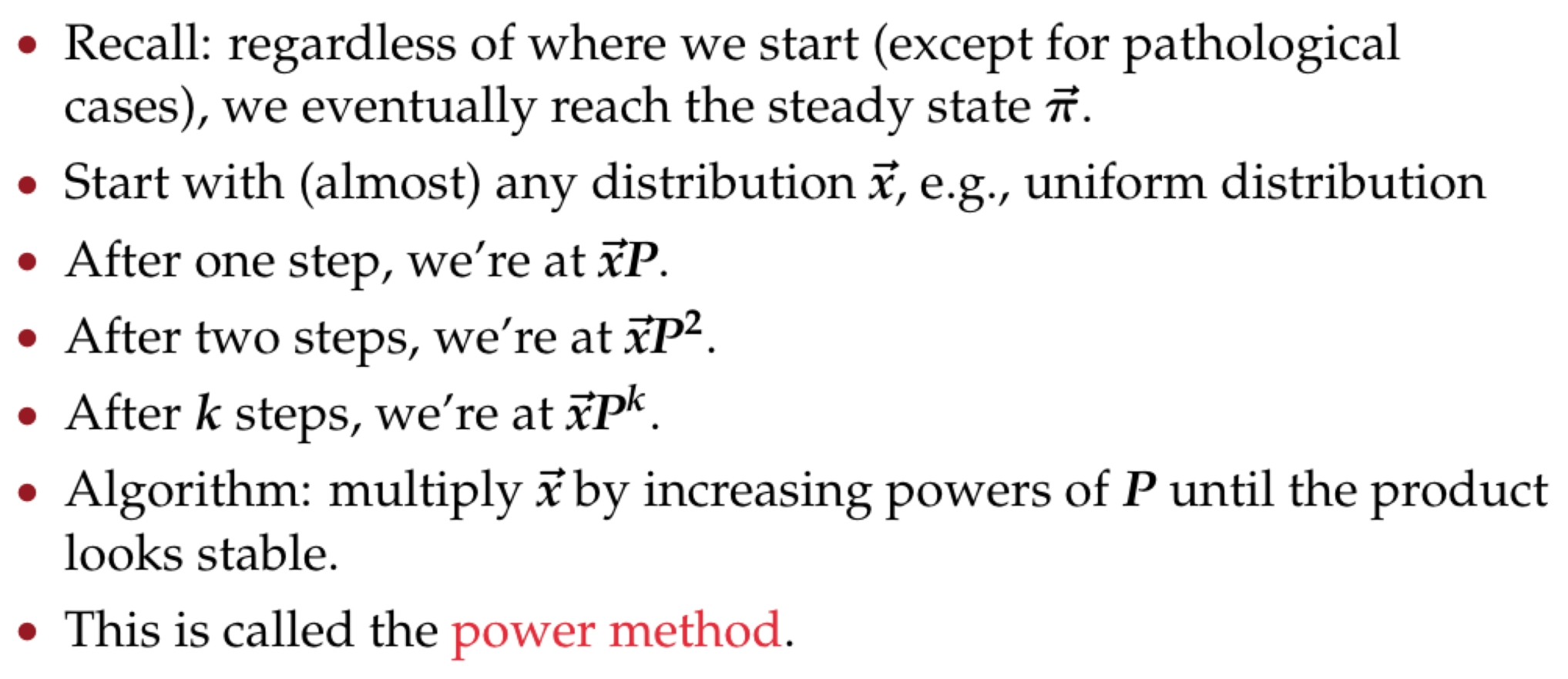 Power method: Example
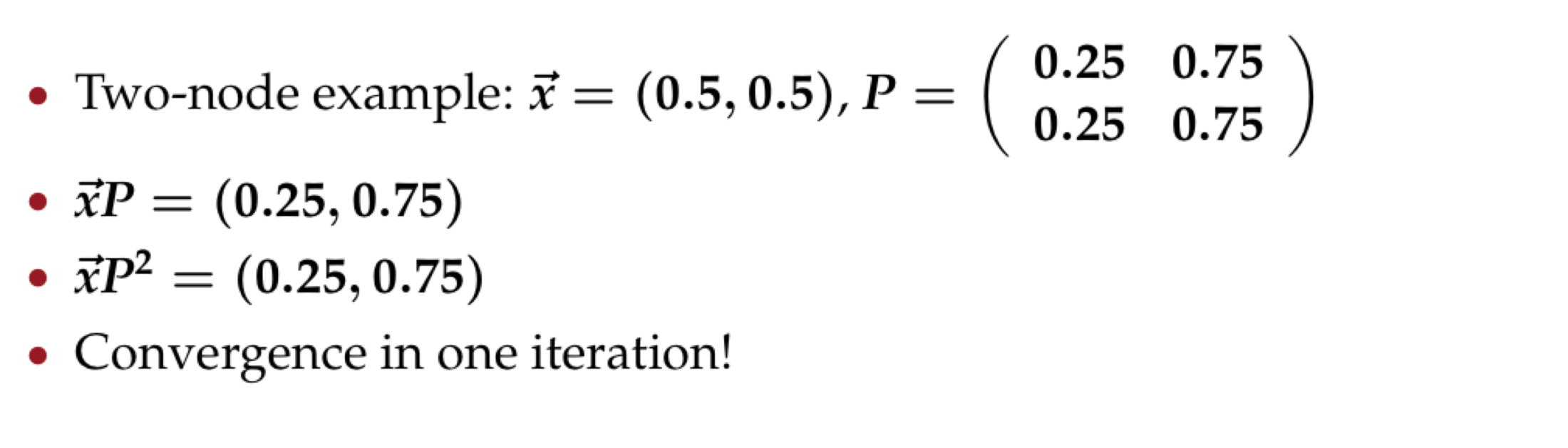 Quiz: page rank
Why is website C’s page rank higher than E’s?
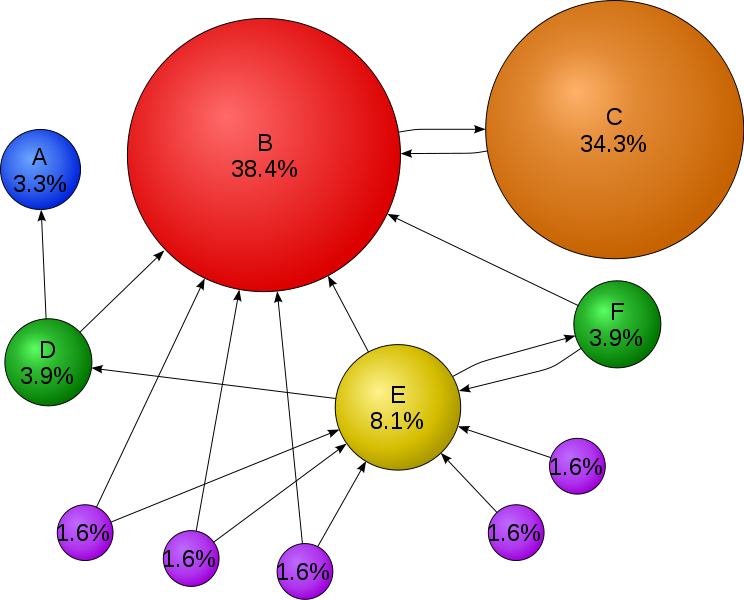 PageRank summary
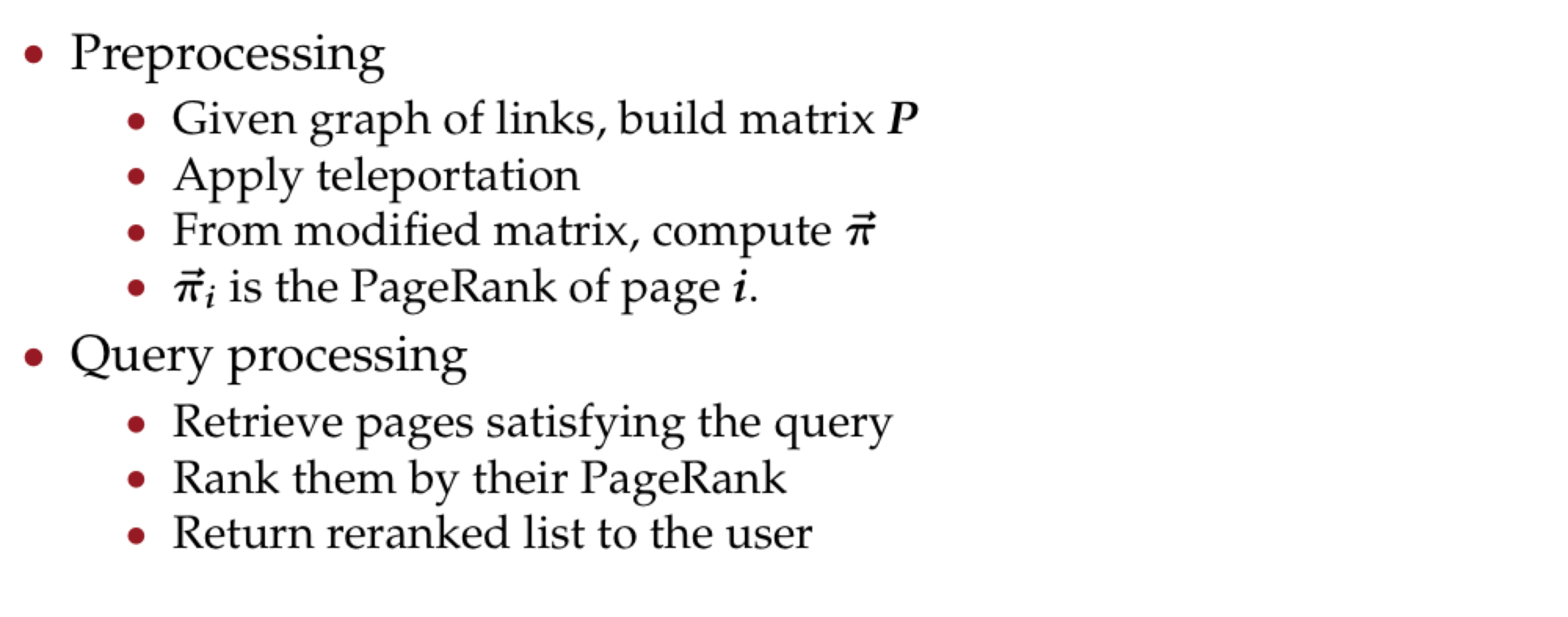 PageRank issues
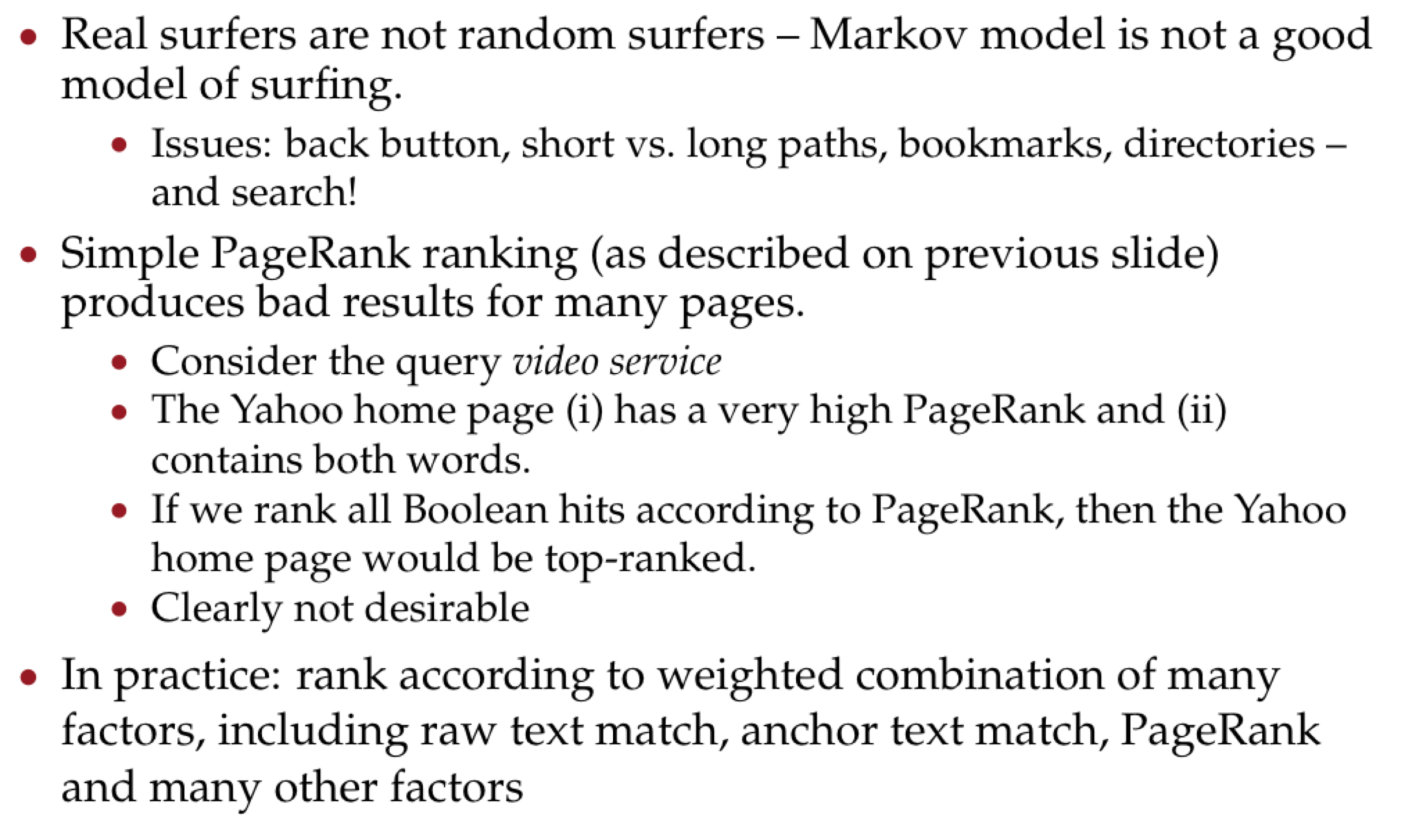 How important is PageRank?
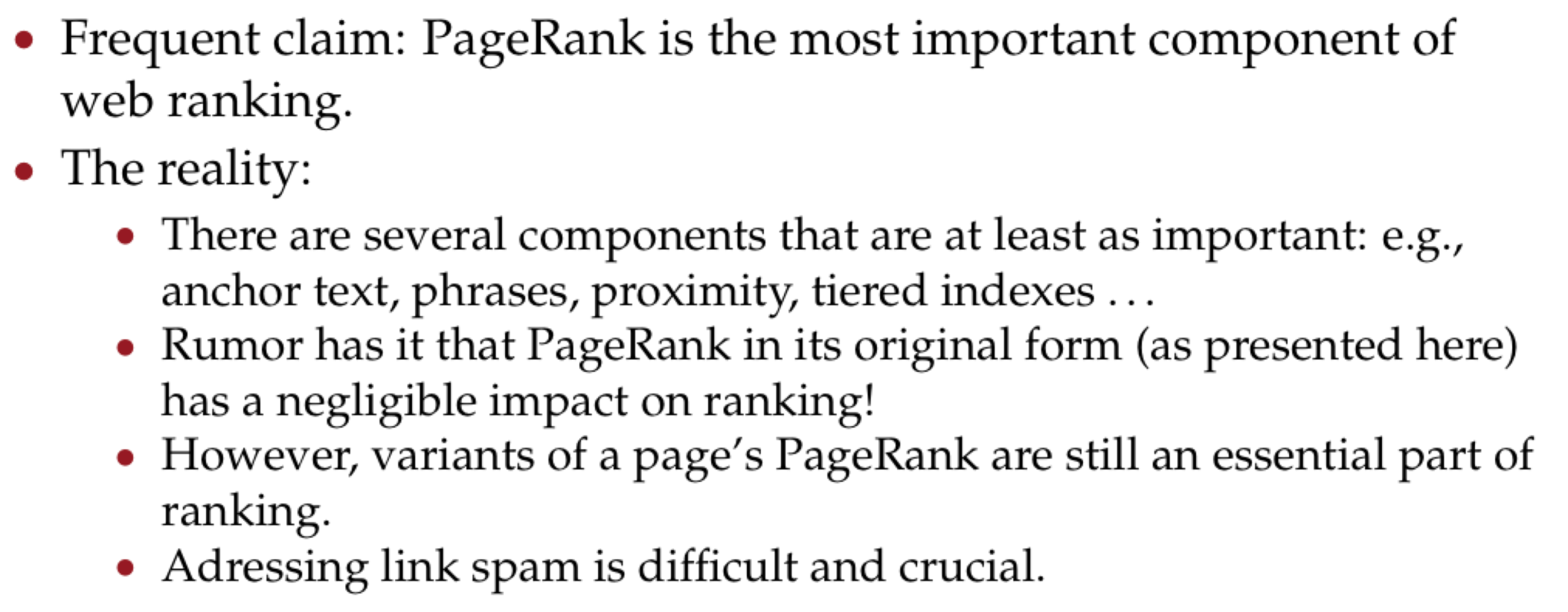 Next week
We will start from simple visual representations of an image
Acknowledgements
Information Retrieval slide credit: 
C. Manning and P. Raghavan, Stanford University
M. de Rijke, University of Amsterdam